EXCELENCIA DOCENTE
Viceministerio de Educación Preescolar, Básica y Media
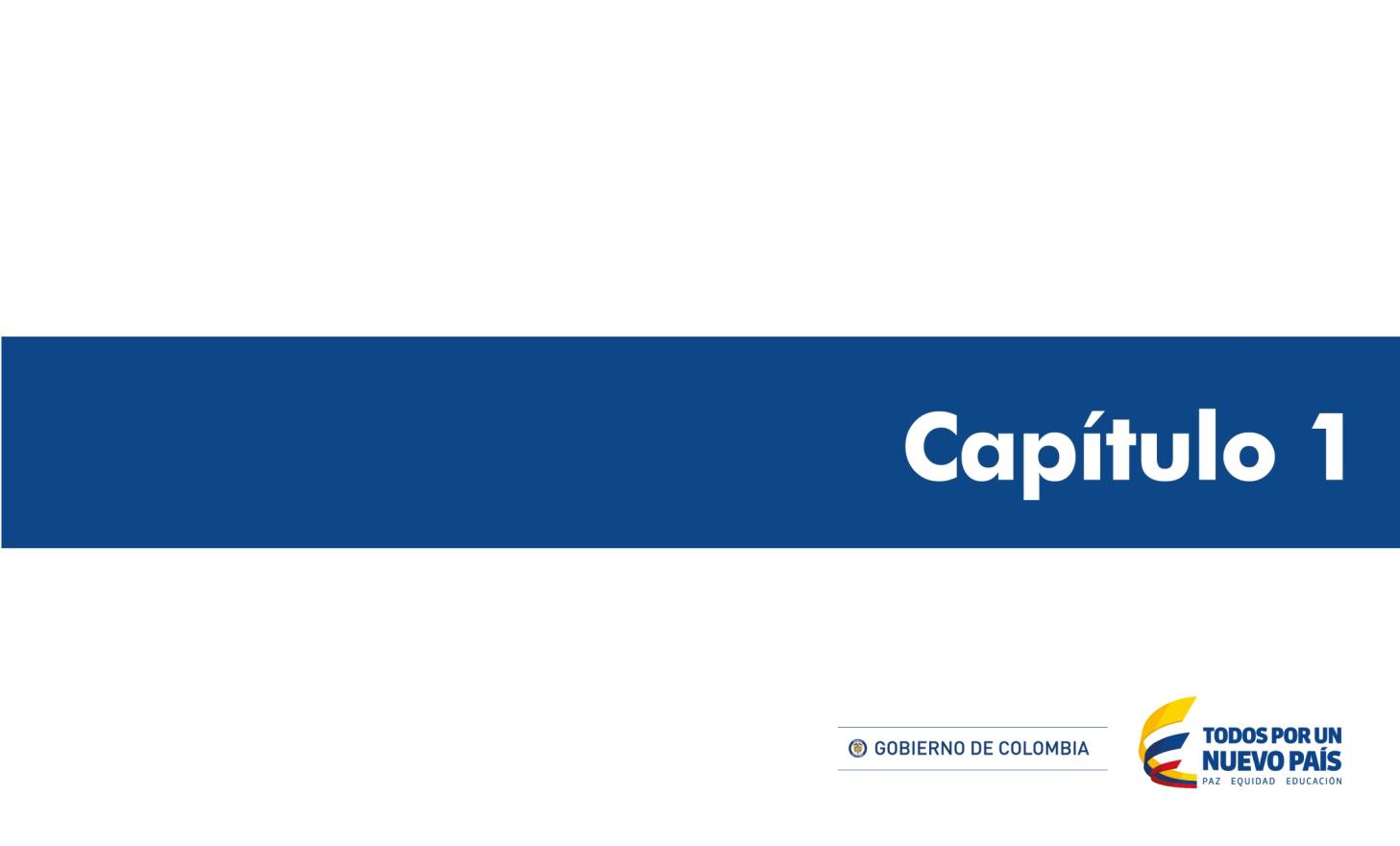 JULIO/2015
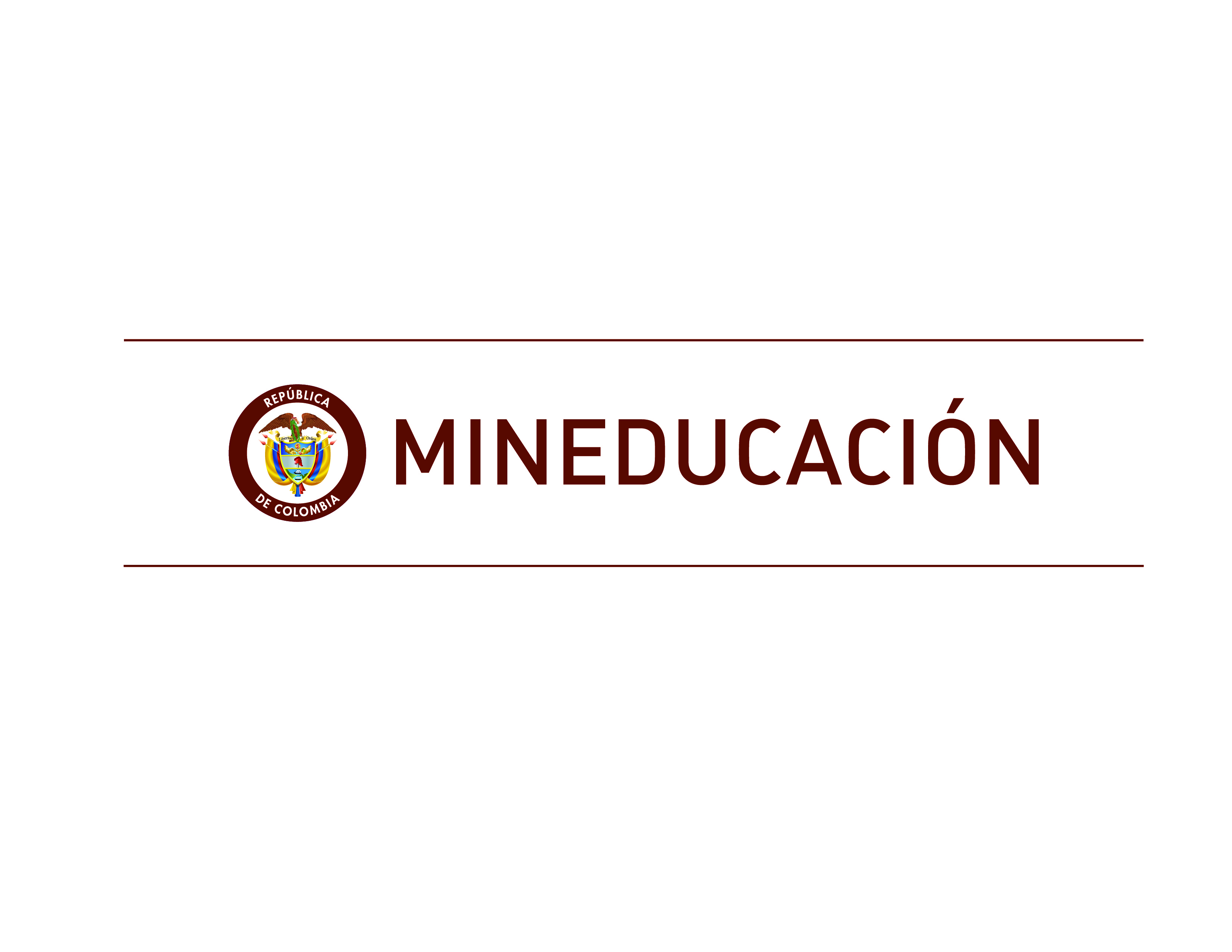 Excelencia Docente
Viceministerio de Educación Preescolar, Básica y Media
El docente es el eje transformador de la calidad educativa…

¡Por eso le apostamos a la 
Excelencia Docente!
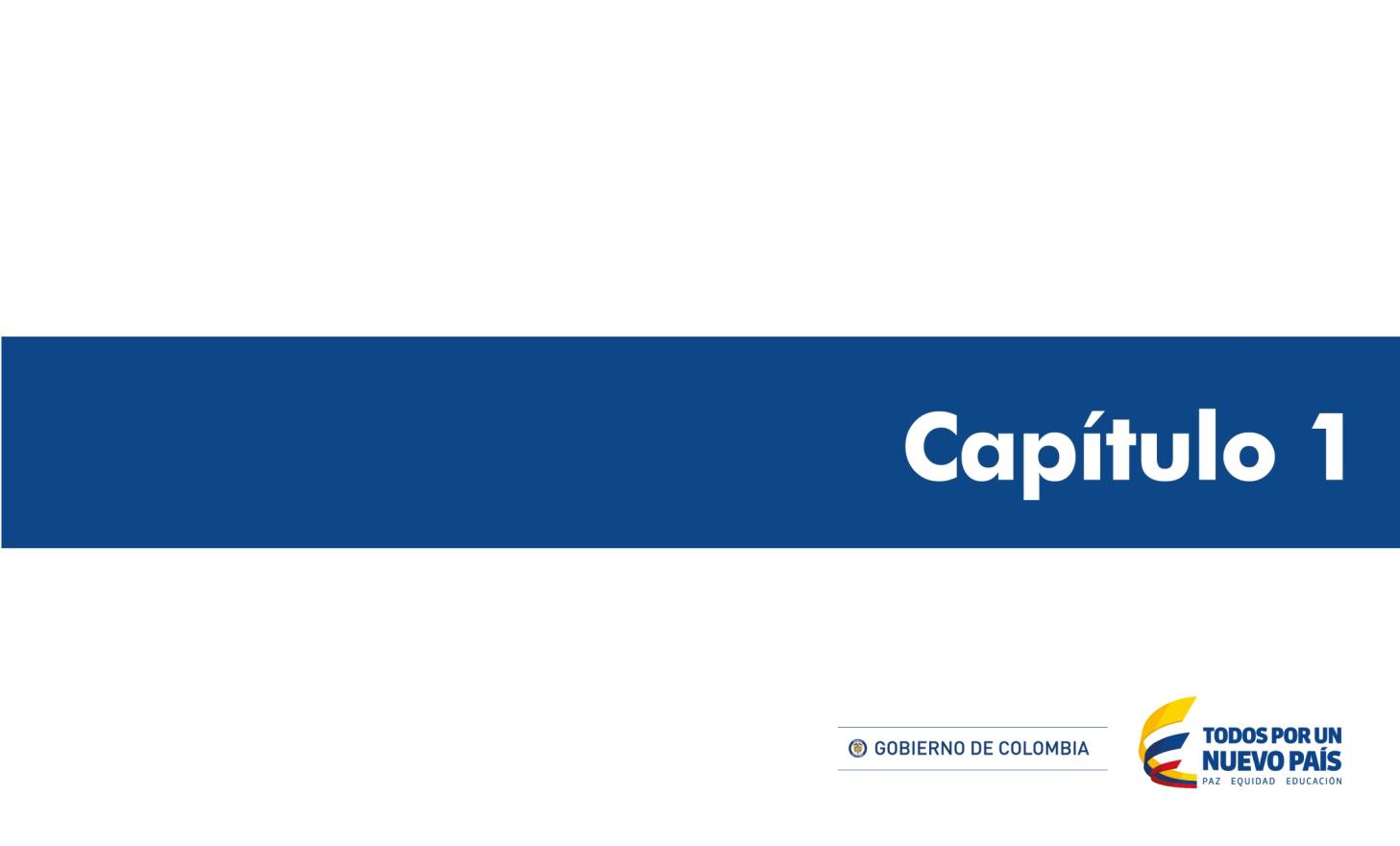 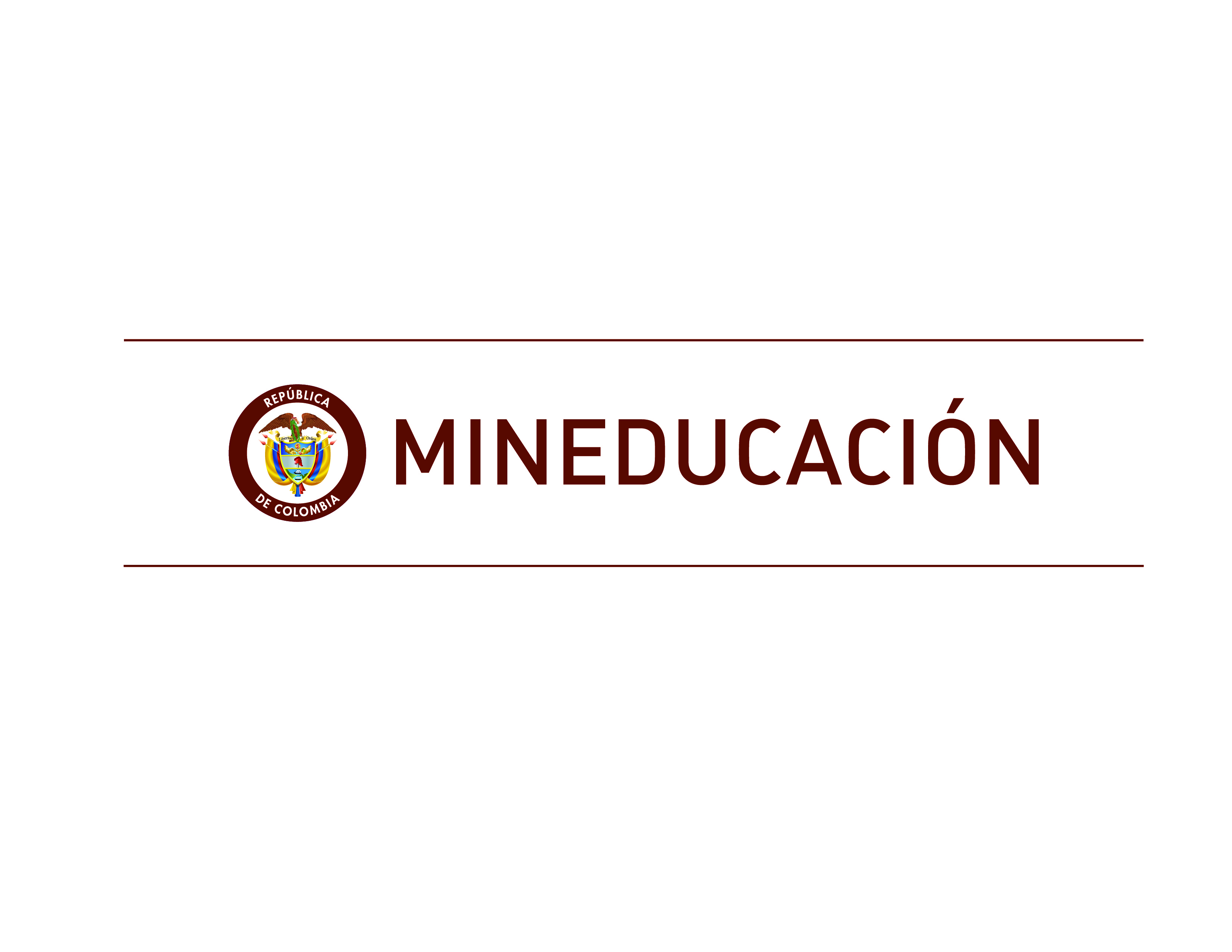 Excelencia Docente
Viceministerio de Educación Preescolar, Básica y Media
Contexto
RECONOCER
CONSOLIDAR PROFESION DOCENTE
COMUNICAR
CREAR HERRAMIENTAS E INSTRUMENTOS
Capacidad institucional
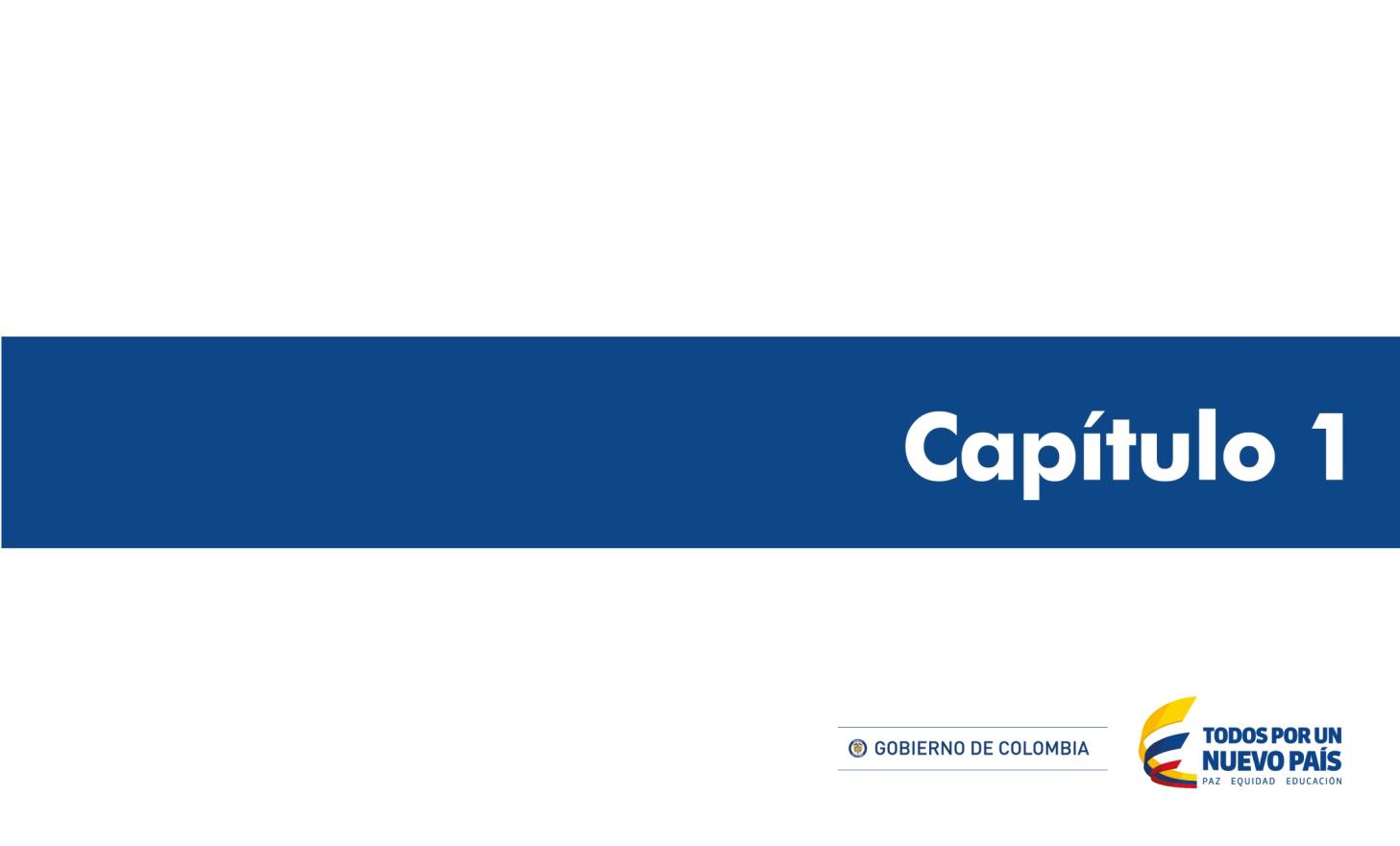 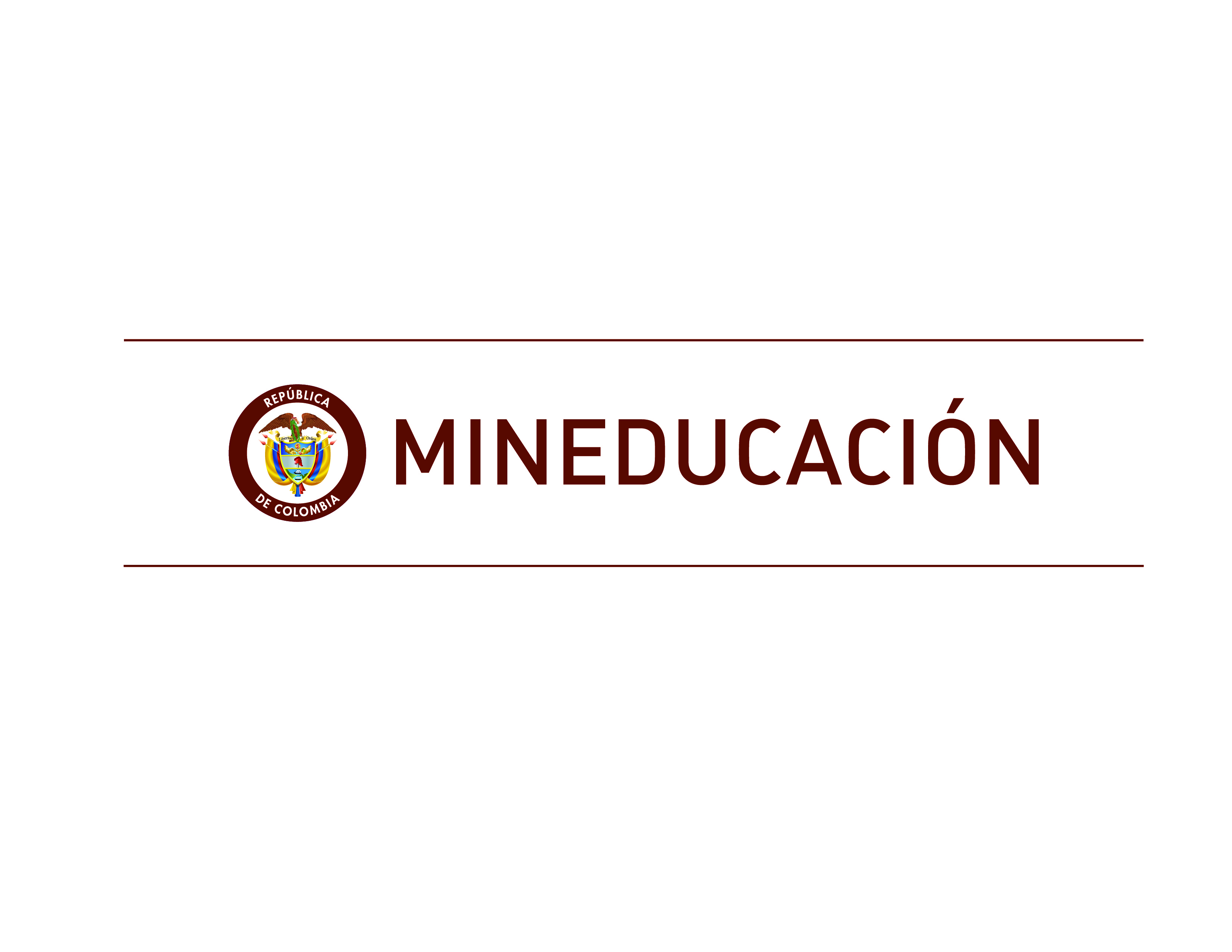 Excelencia Docente
Viceministerio de Educación Preescolar, Básica y Media
En Colombia reconocemos a los docentes; los escuchamos y construimos con ellos canales de comunicación. Trabajamos sin descanso para entregarles herramientas que fortalezcan su profesión. Es nuestro compromiso y nuestra responsabilidad.
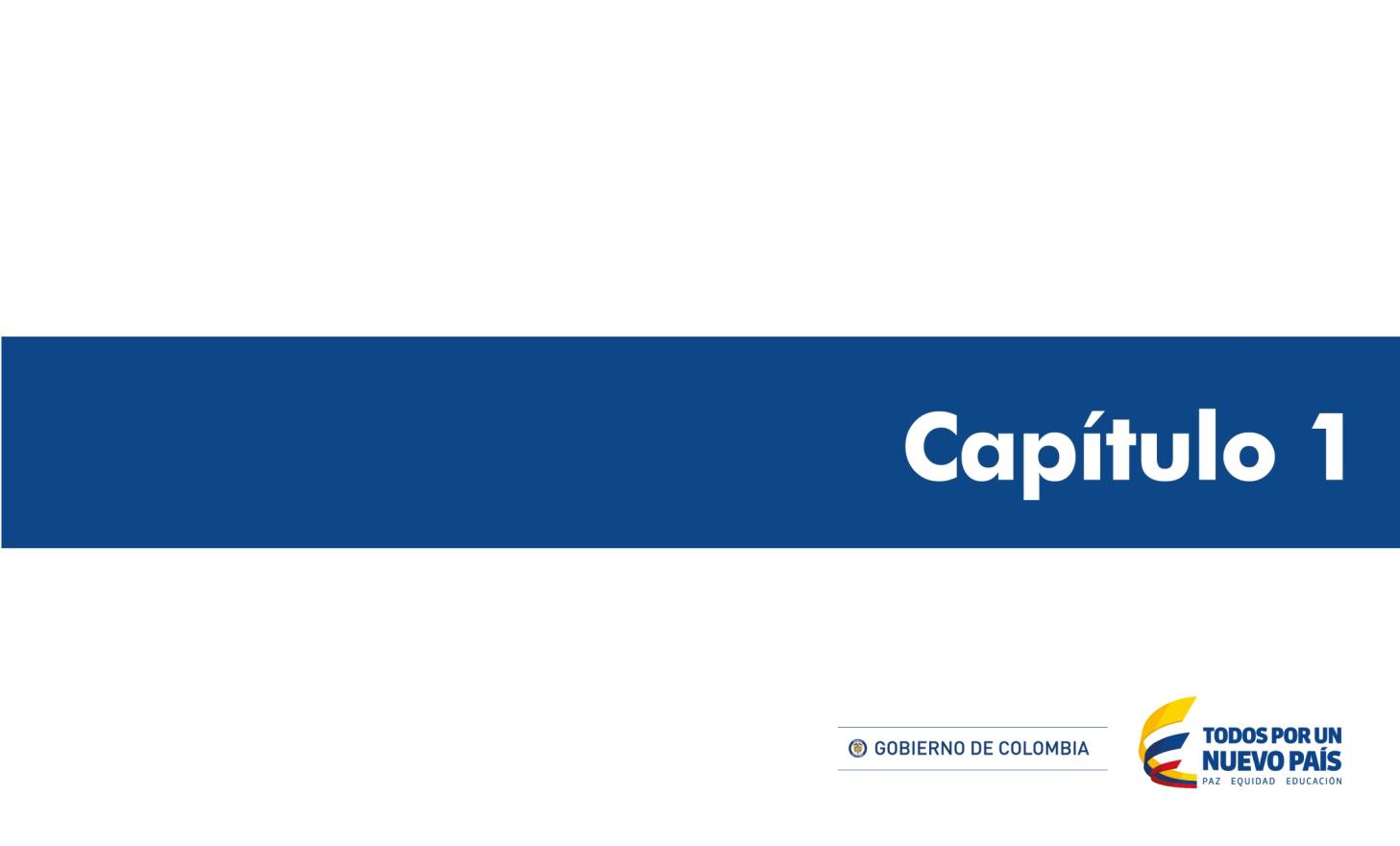 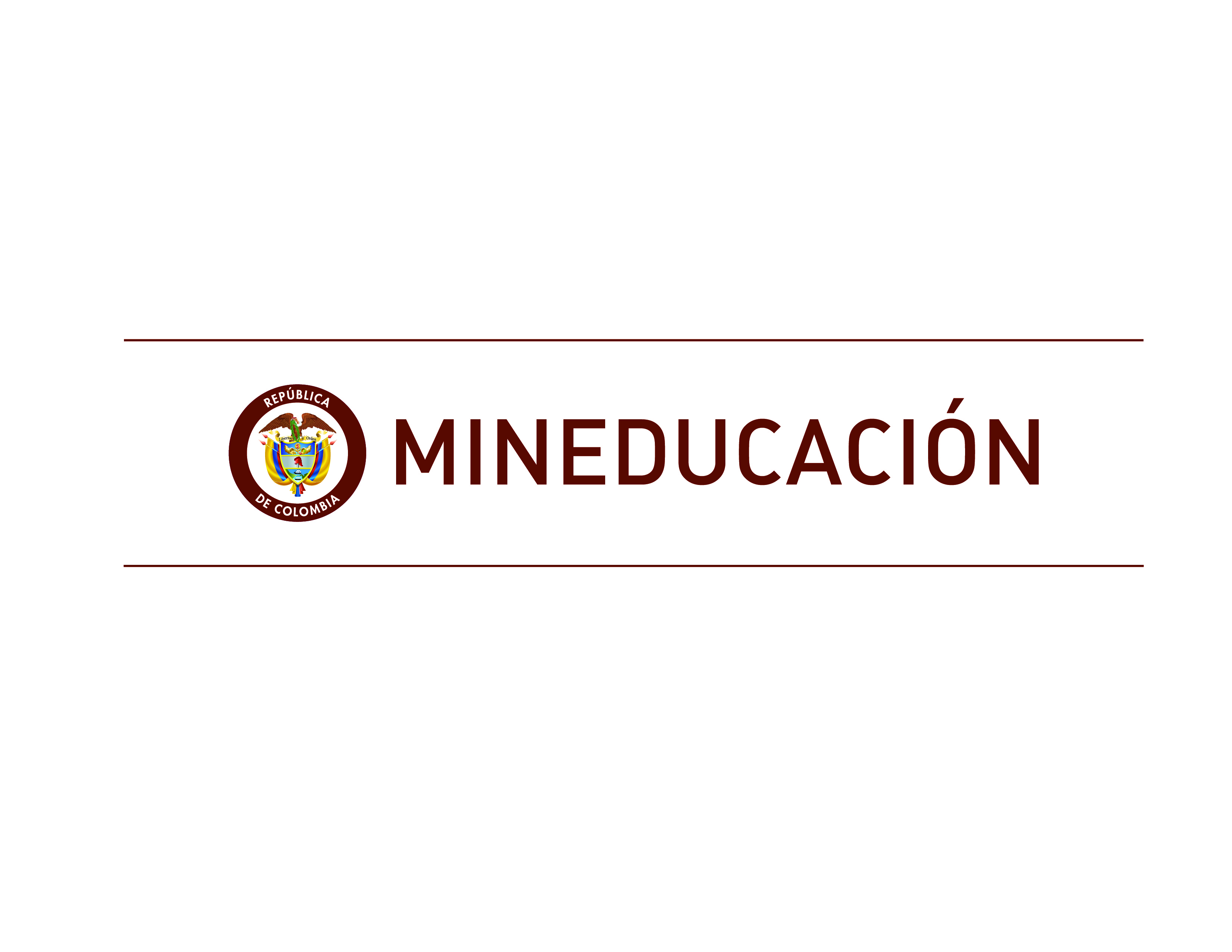 1. Reconocimiento
Excelencia Docente
Viceministerio de Educación Preescolar, Básica y Media
Queremos empezar por conocer a nuestros docentes, y reconocer su labor
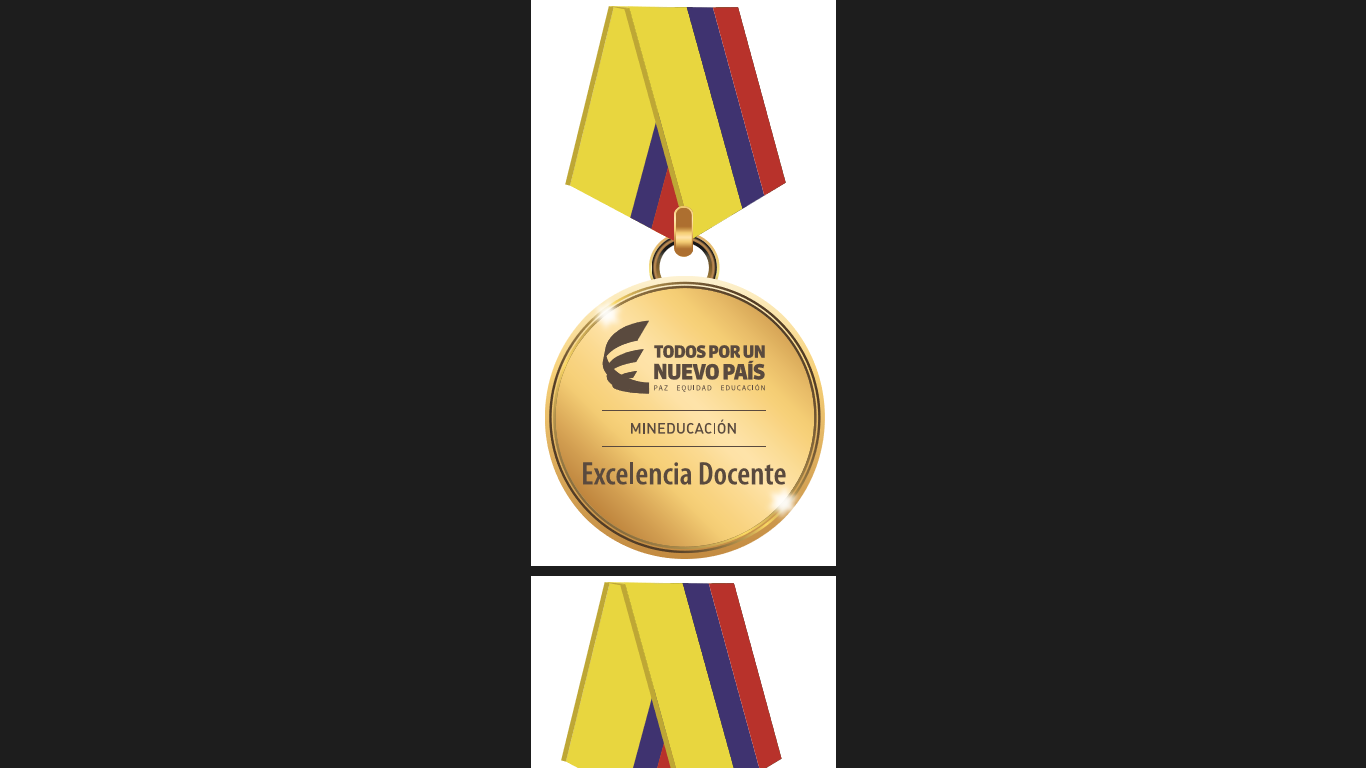 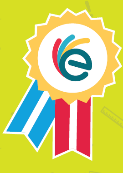 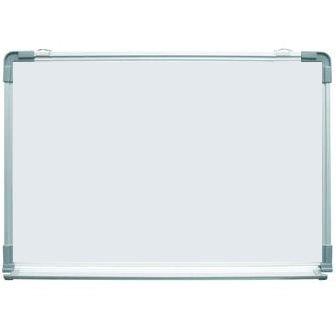 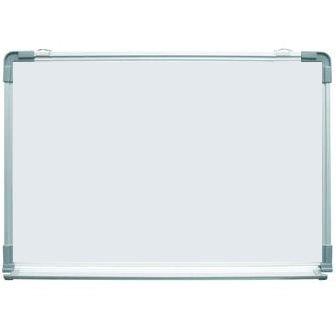 Incentivos a la calidad educativa
Reconocimientos a la Excelencia
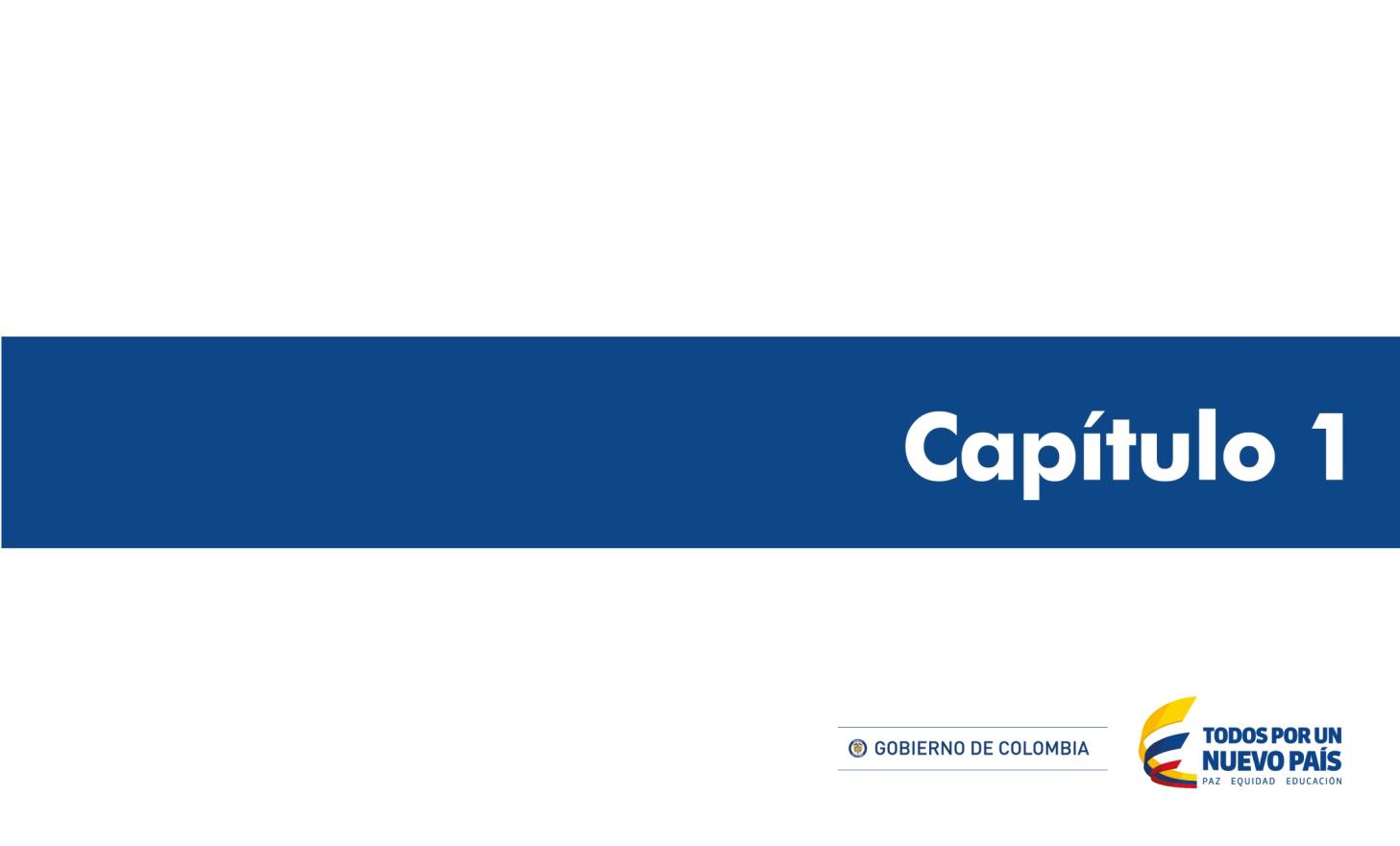 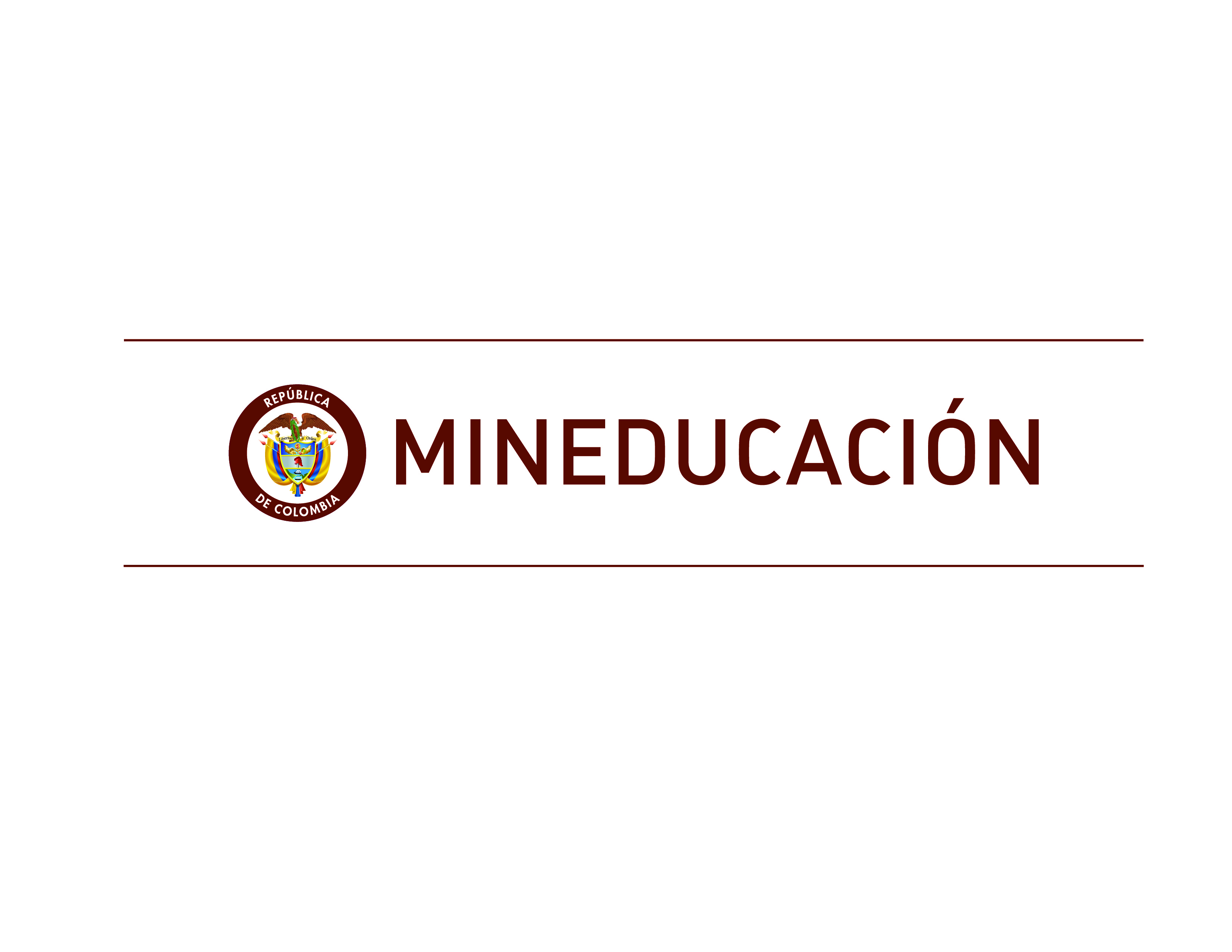 Excelencia Docente
Viceministerio de Educación Preescolar, Básica y Media
Reconocimientos a la Excelencia – Categorías y reconocimientos
Buenas prácticas docentes*
Calidad Educativa
Experiencias TIC*
Colombia Bilingüe*
Foro de lideres (30)
Foro Educativo Nacional (30)
13 visitas a EE destacados
Inmersión Formadores Nativos - Eje Cafetero (130)
Corea (4)
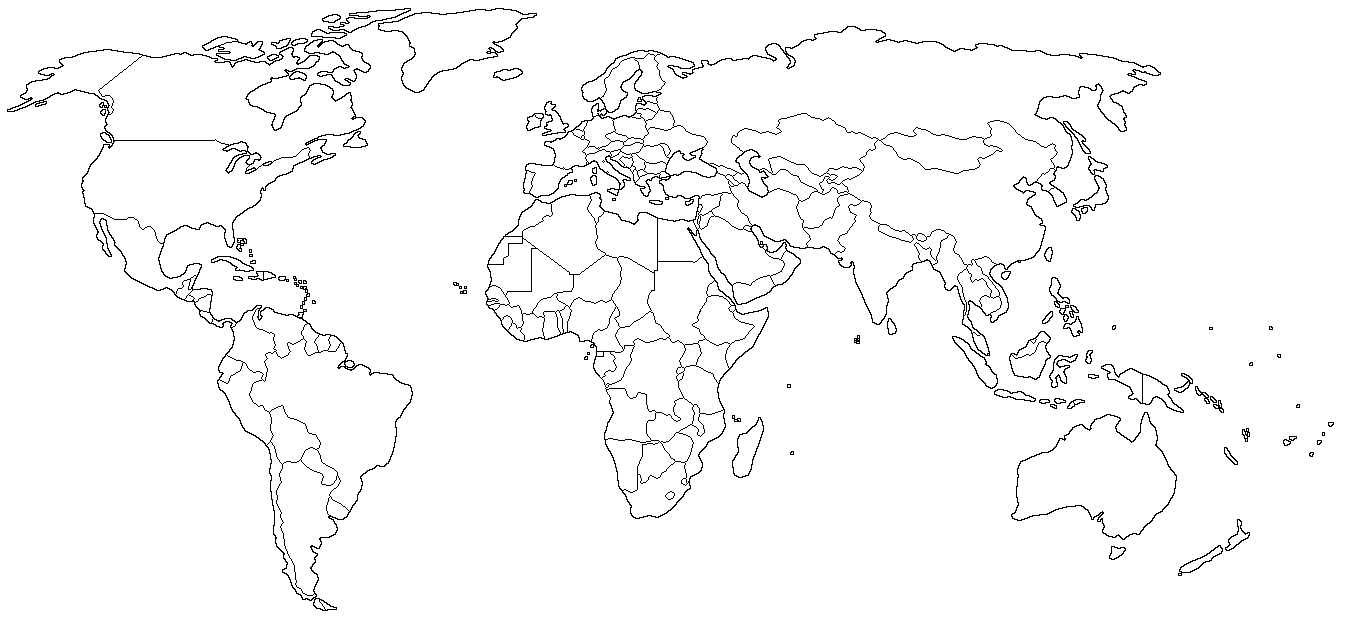 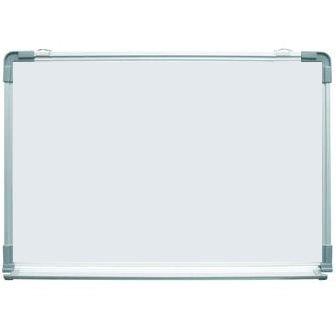 Semana TIC (30)
CIER (30): Bogotá, Cali, Envigado, Villavicencio y Cartagena
EEUU (70)
Reconocimientos a la Excelencia
Desfile 20 de Julio (190)
Mi aporte a la Excelencia (28)
India (25)
*Estos reconocimientos serán otorgados según convocatorias que serán publicadas en Red Maestros a partir del 3 de julio
Chile (5)
Minas 
Gerais (5)
2. Comunicación
Excelencia Docente
Viceministerio de Educación Preescolar, Básica y Media
Buscamos abrir canales de diálogo que nos permitan escuchar y construir con nuestros docentes
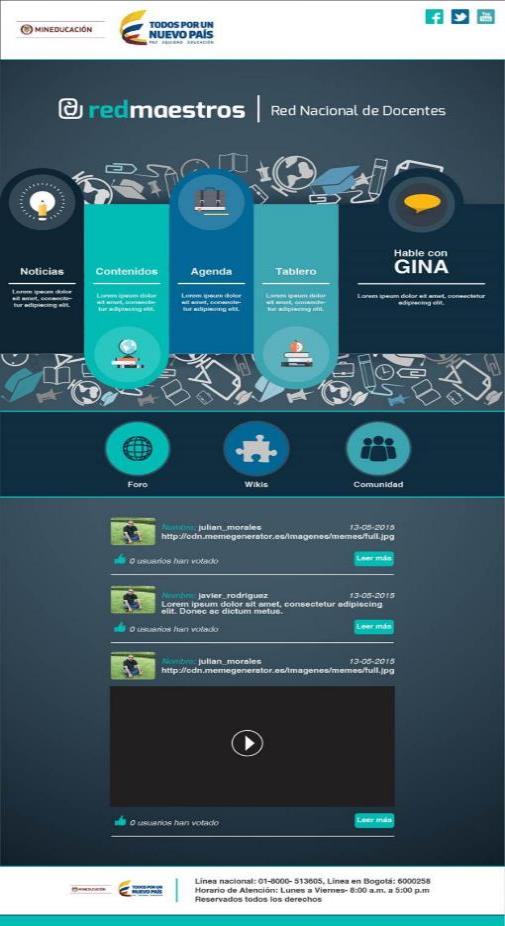 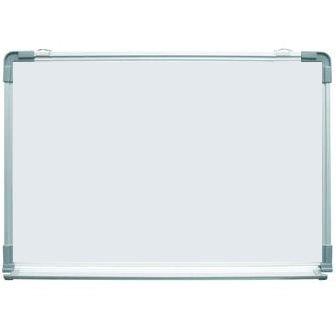 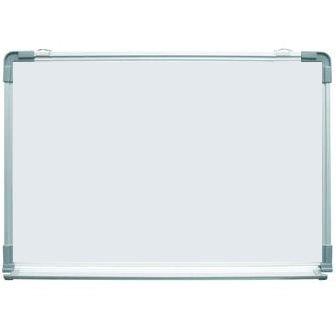 Talleres regionales con maestros
Red Maestros
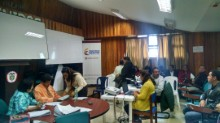 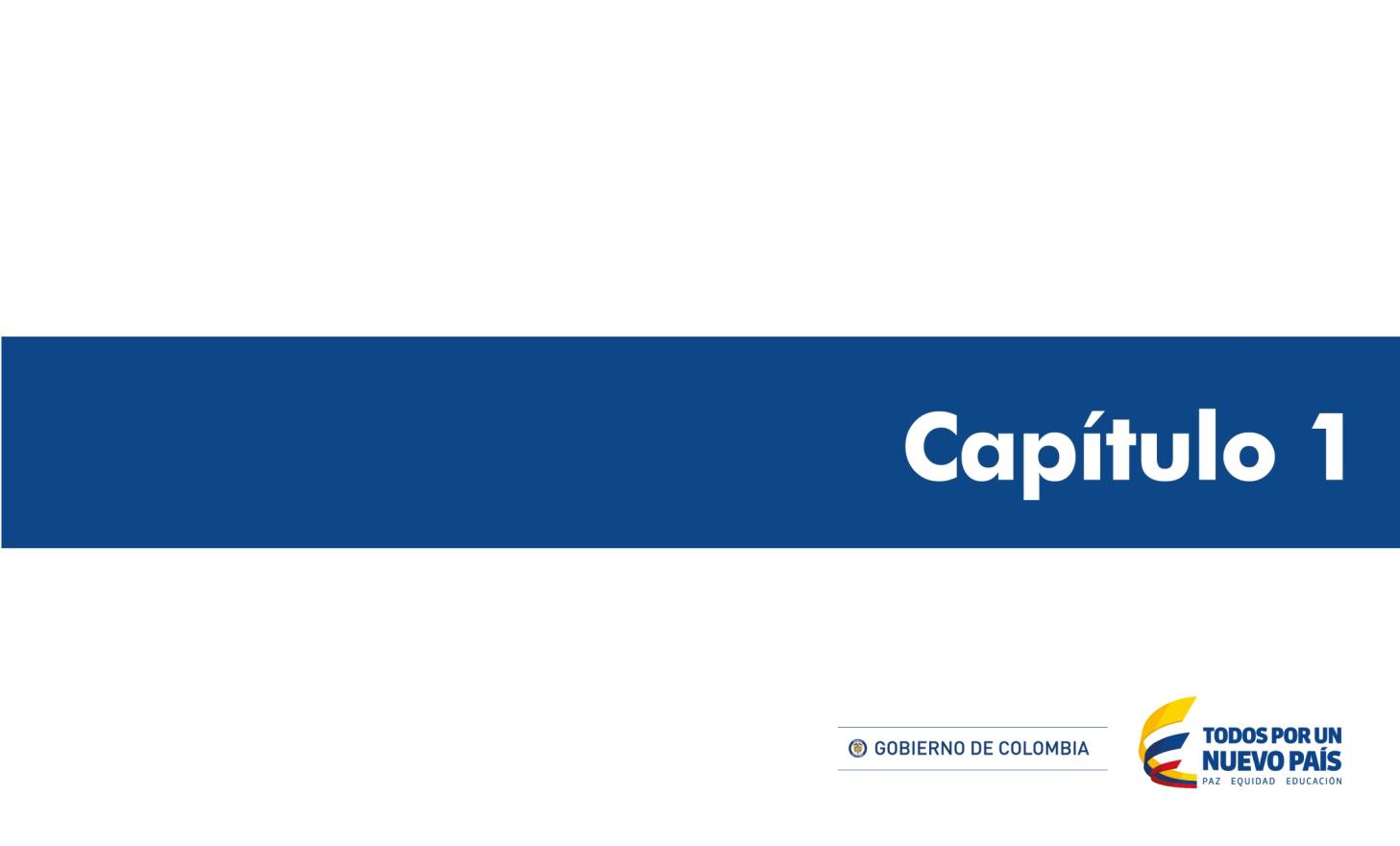 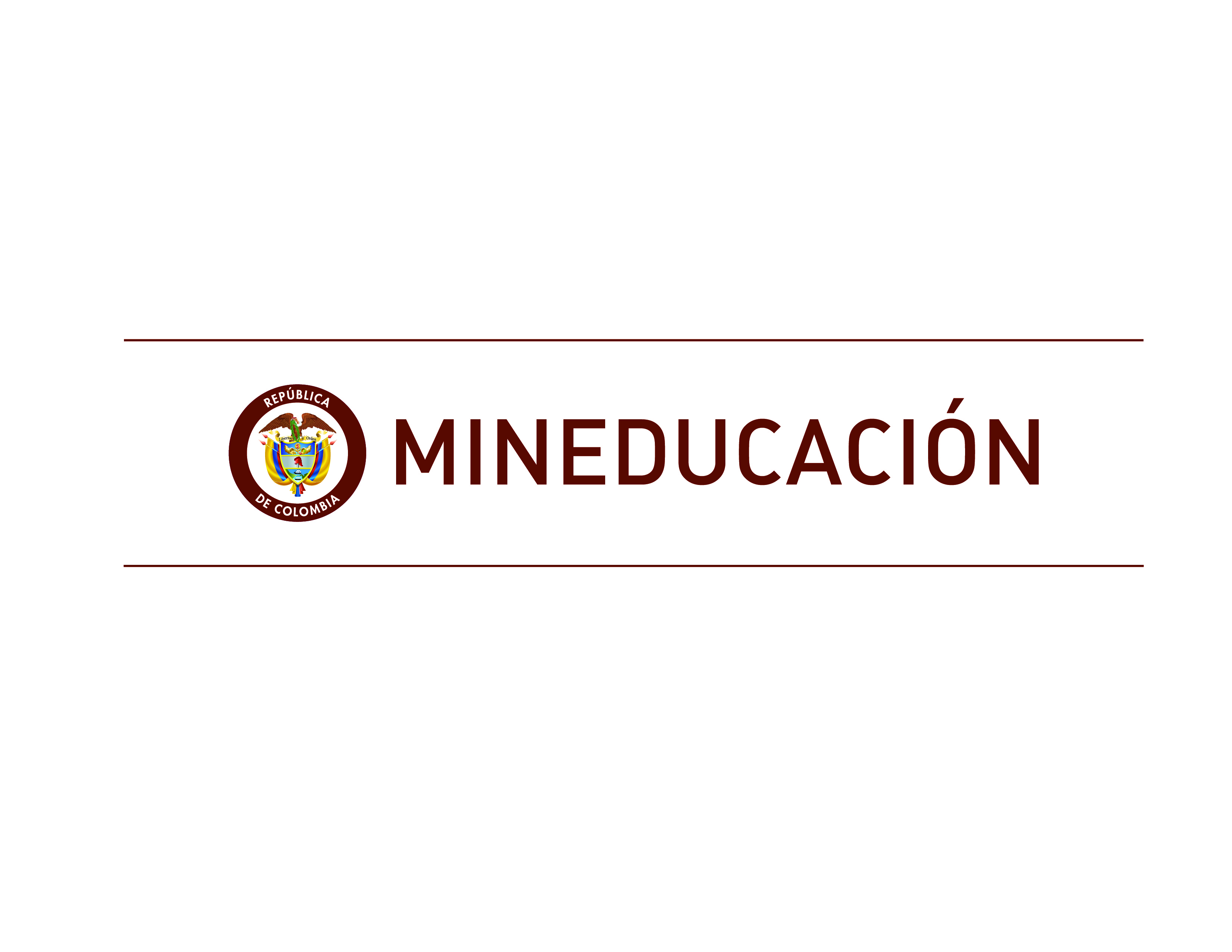 3. Herramientas e instrumentos
Excelencia Docente
Viceministerio de Educación Preescolar, Básica y Media
Nuestro compromiso es proporcionar las herramientas e instrumentos que le permitan al docente lograr que sus estudiantes aprendan más y mejor
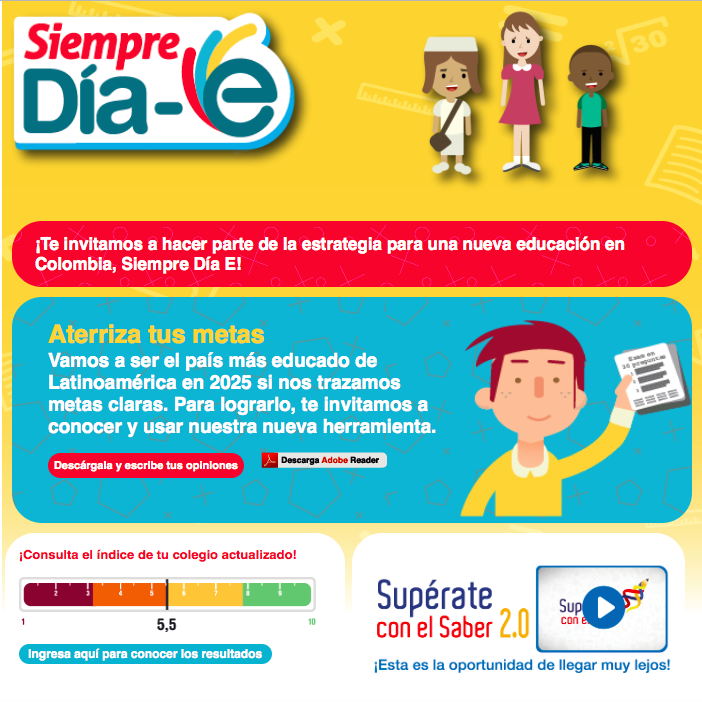 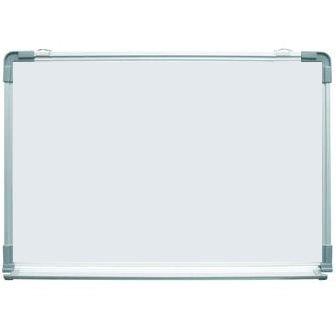 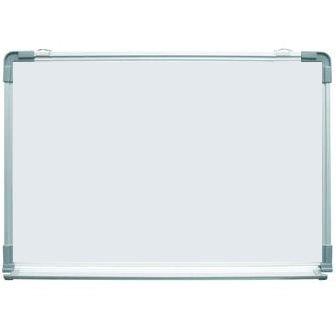 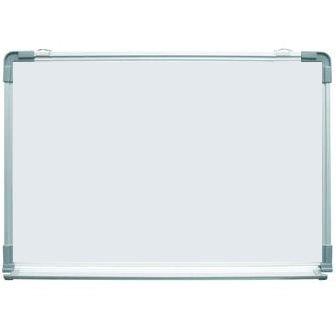 Materiales para la Excelencia
Formación Docente
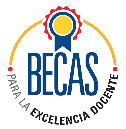 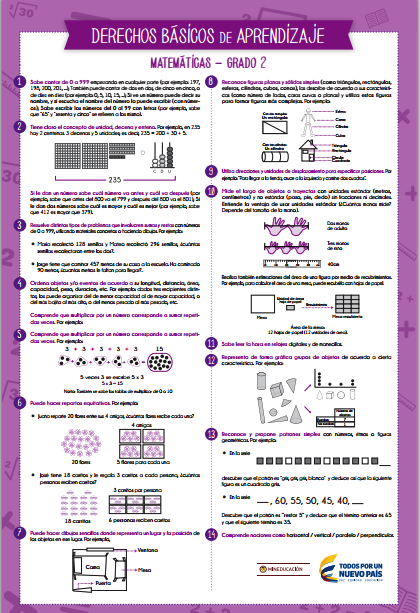 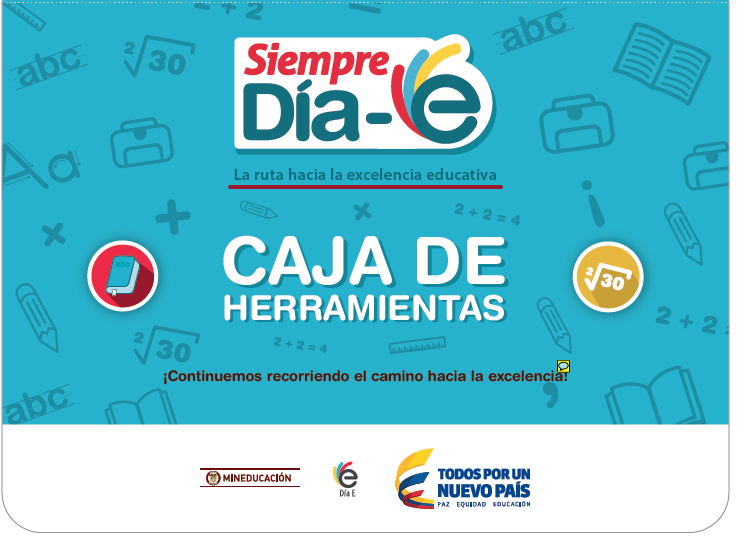 Siempre Día E
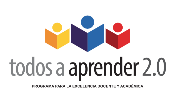 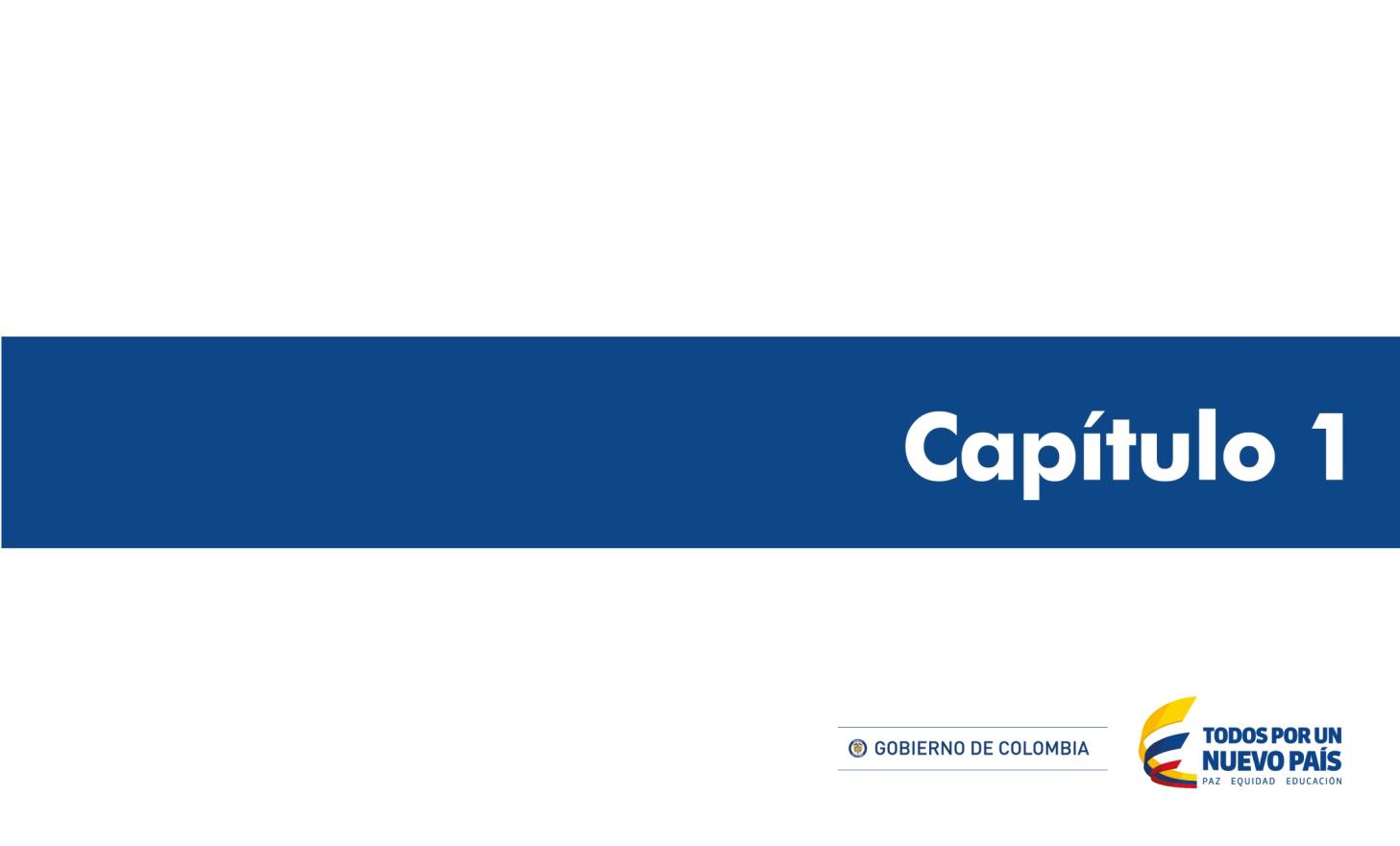 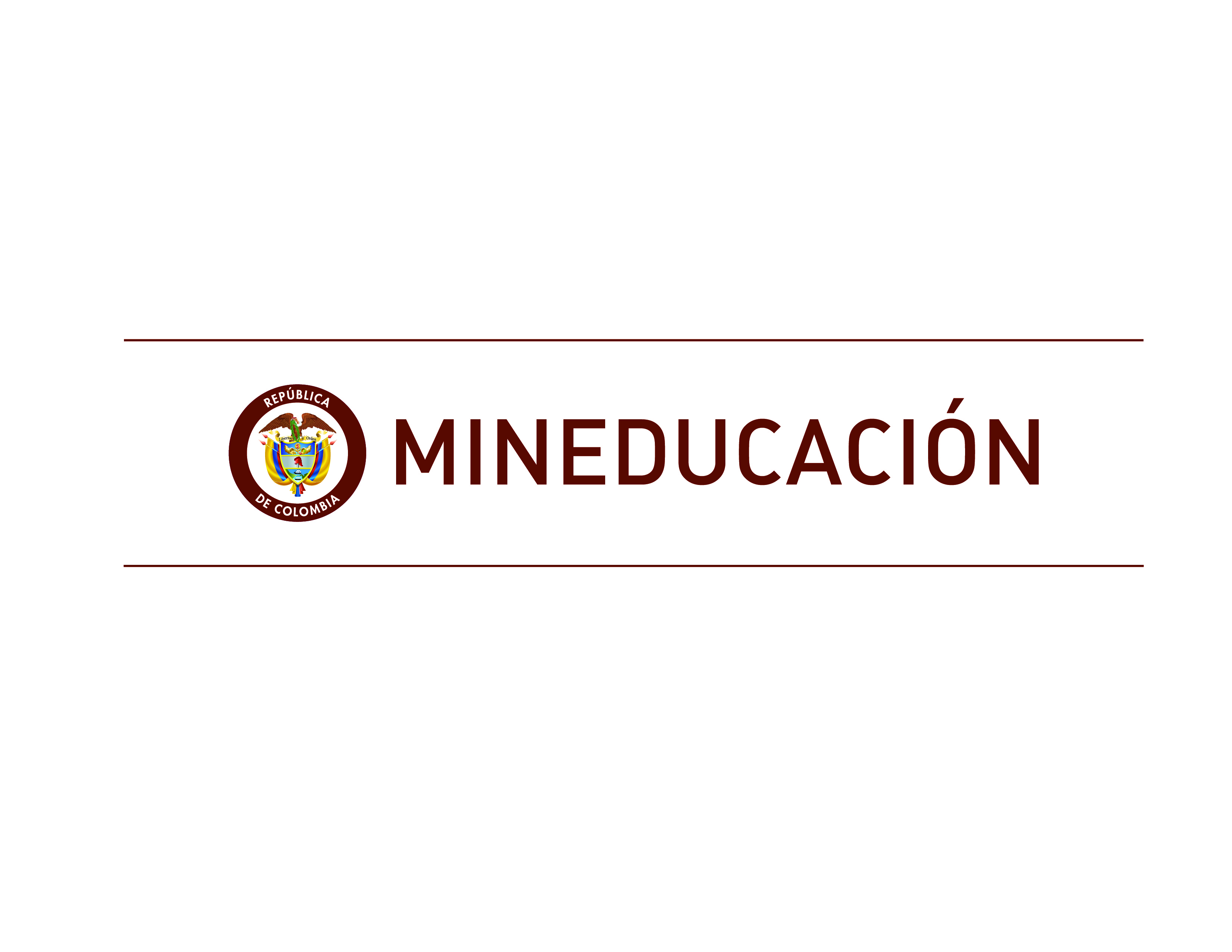 Excelencia Docente
Viceministerio de Educación Preescolar, Básica y Media
A. Documento interpretación resultados – enfoque estadístico
B. Resultados generales por competencia
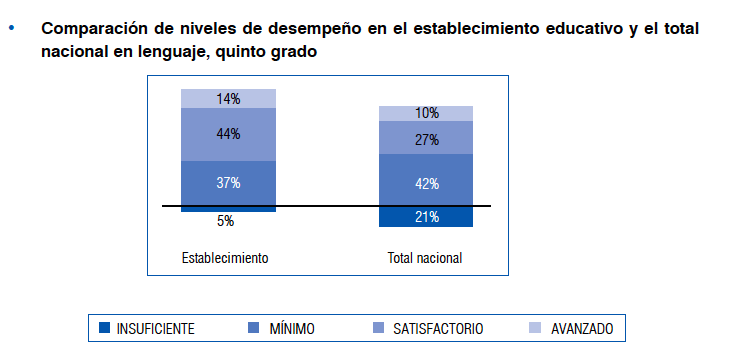 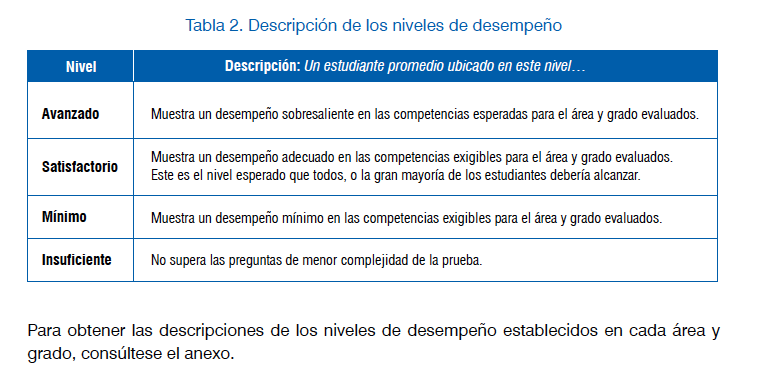 D. Estándares Básicos
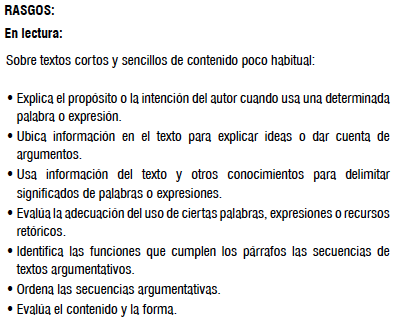 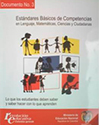 C. Algunas afirmaciones liberadas por ICFES
Excelencia Docente
Viceministerio de Educación Preescolar, Básica y Media
1. Derechos Básicos de Aprendizaje
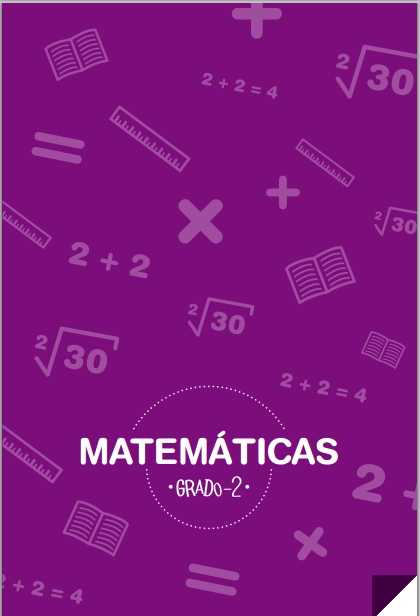 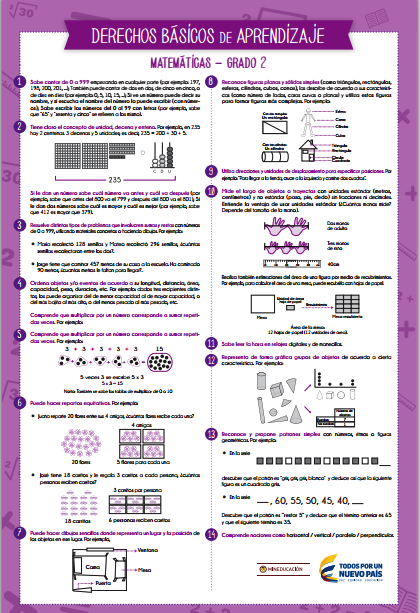 2. Reporte individualizado por colegio
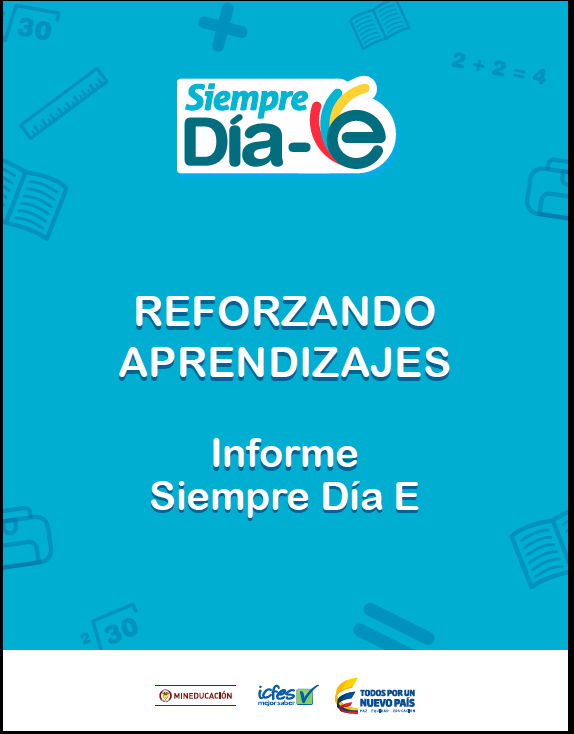 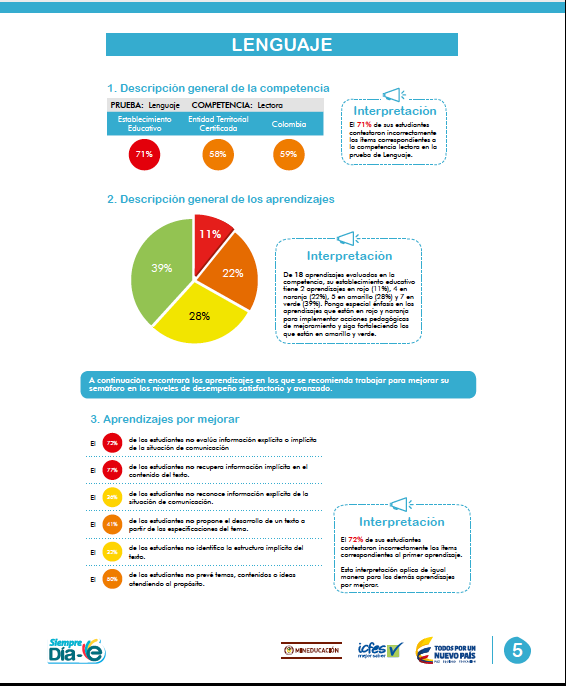 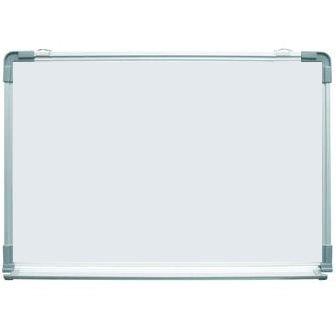 Materiales para la Excelencia
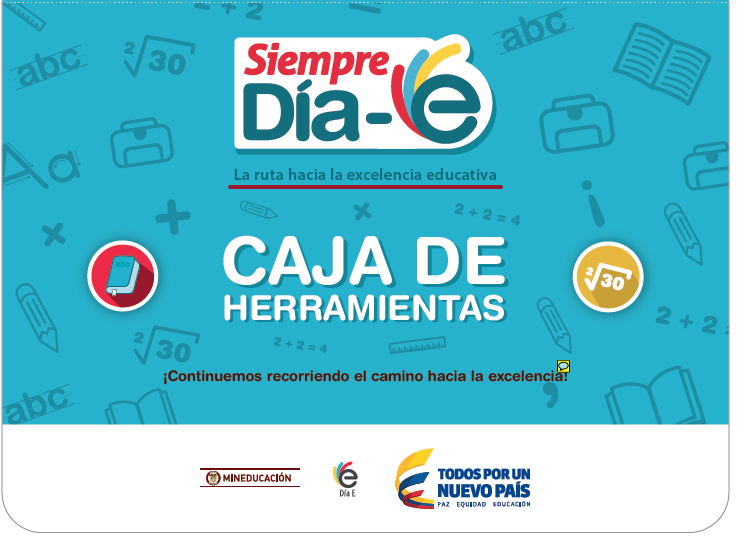 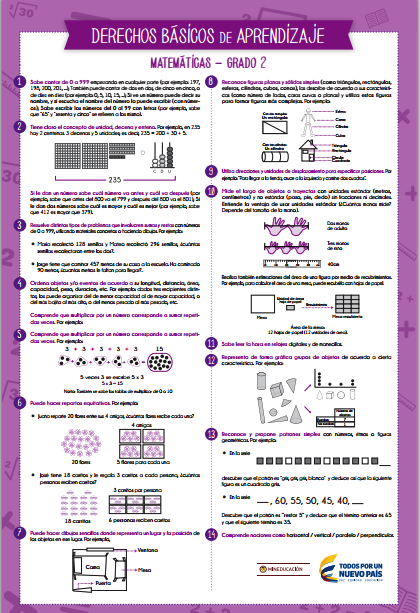 ¿Cómo está el colegio en detalle? Aprendizajes (afirmaciones)
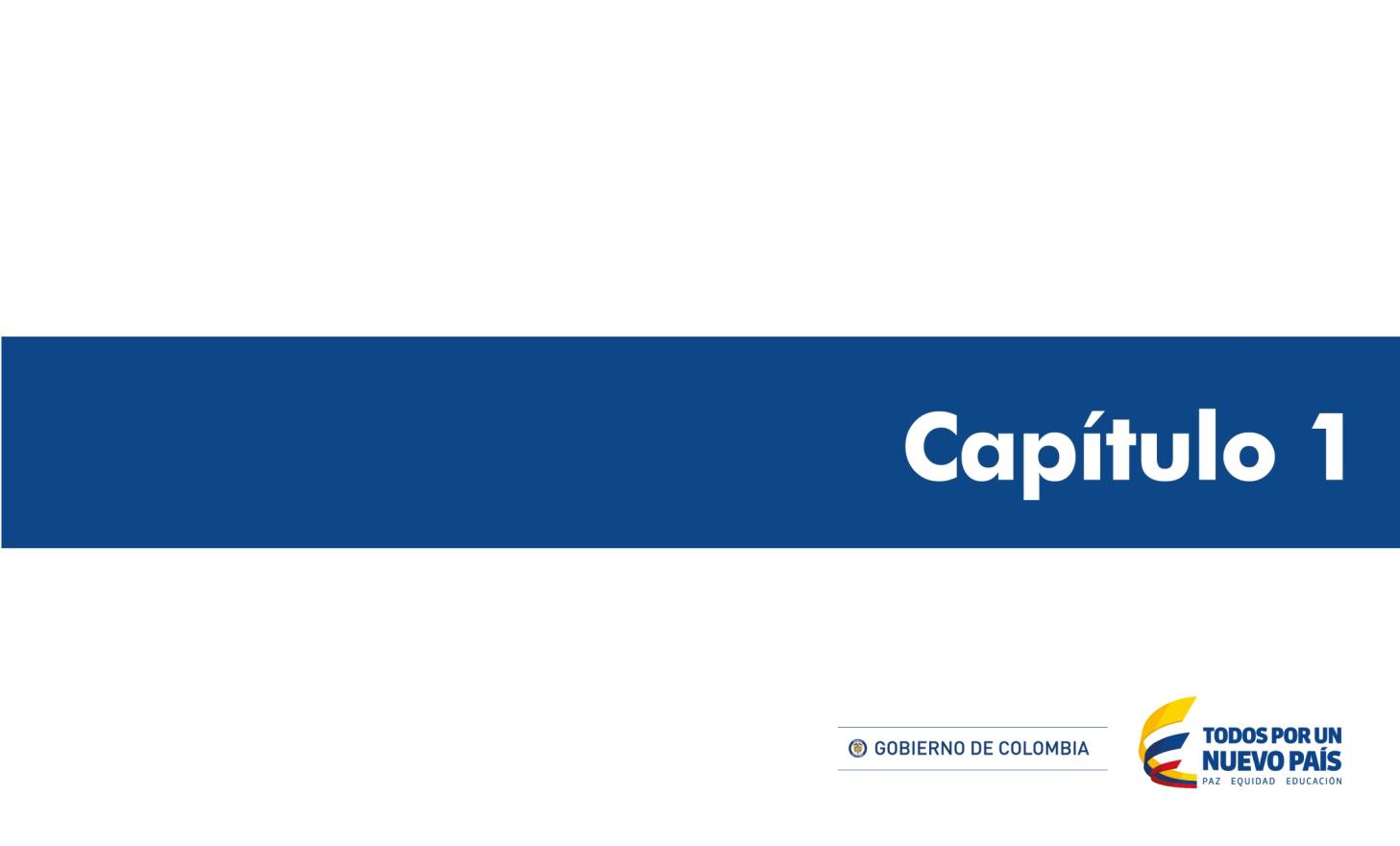 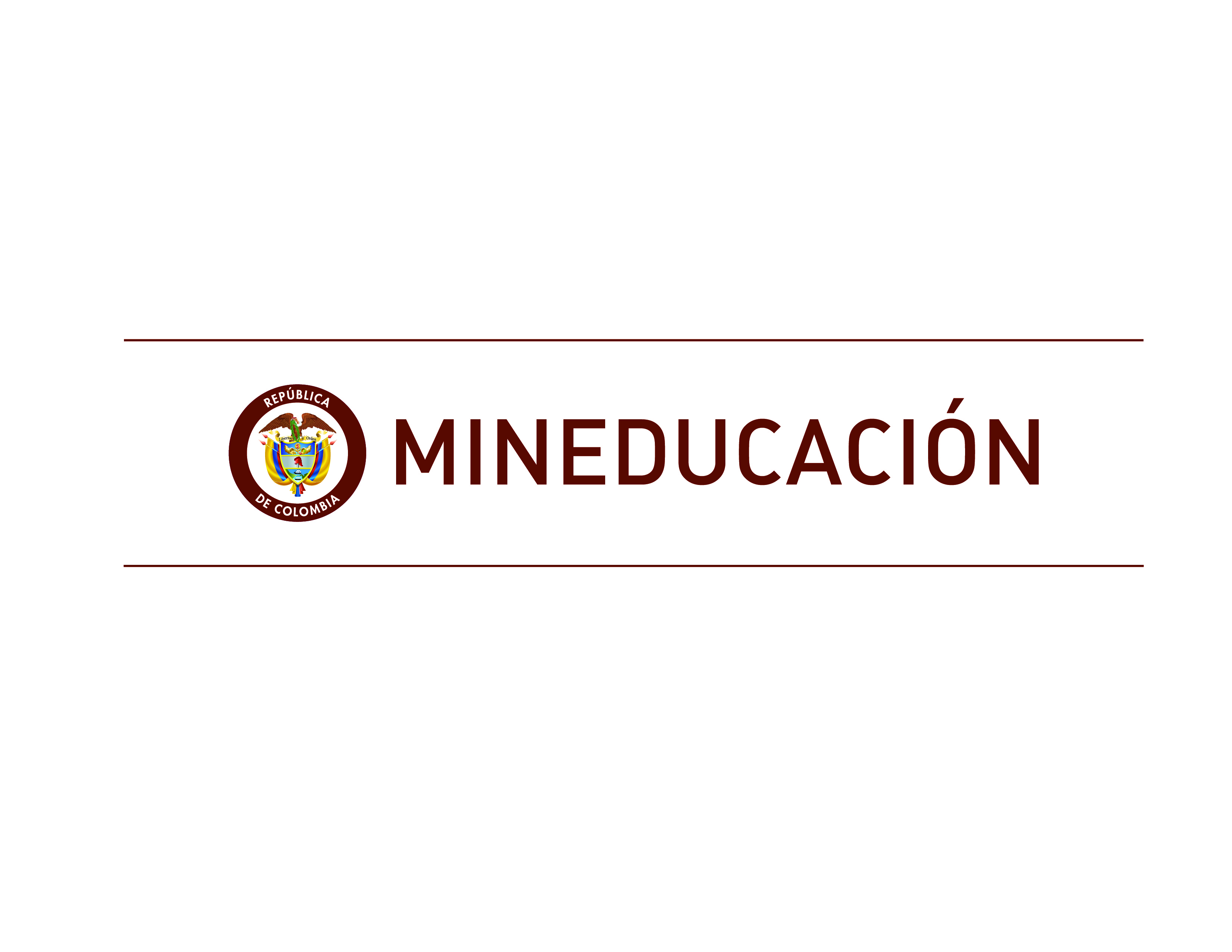 Excelencia Docente
Viceministerio de Educación Preescolar, Básica y Media
3. Matriz de Referencia
¿Qué deberían aprender los estudiantes y qué se está evaluando? Afirmaciones - Evidencias
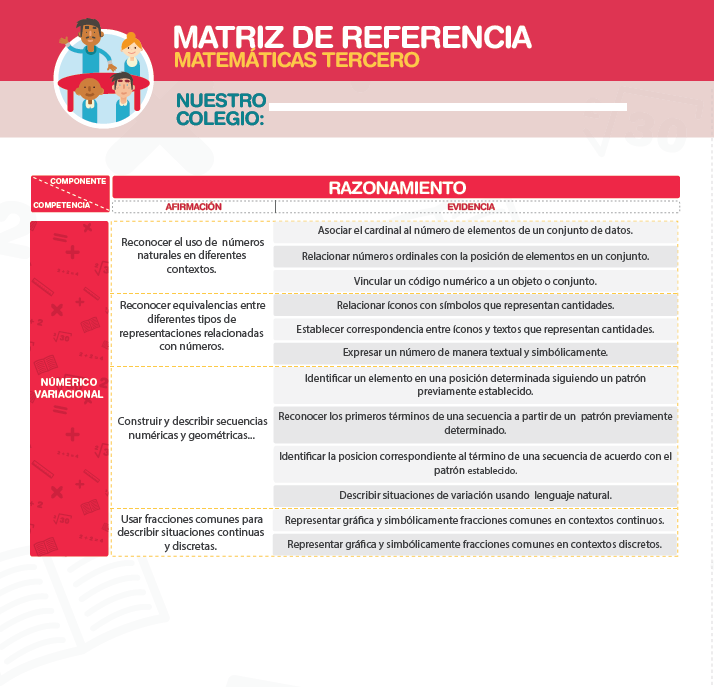 4. Guía de Orientación Pedagógica
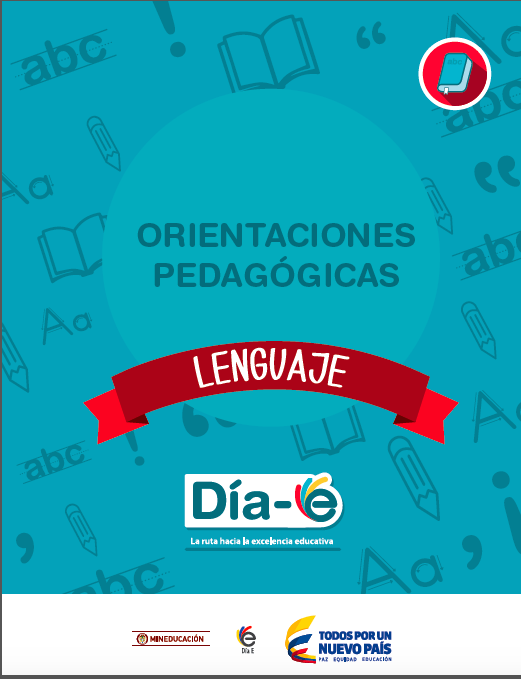 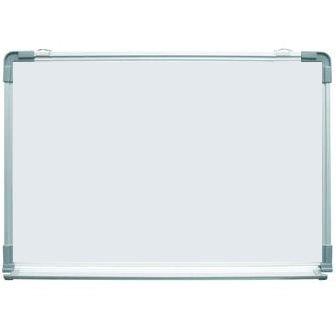 Materiales para la Excelencia
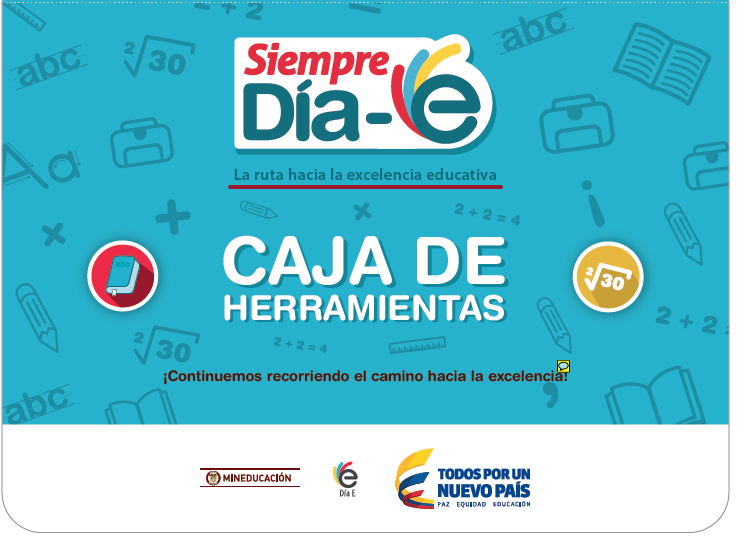 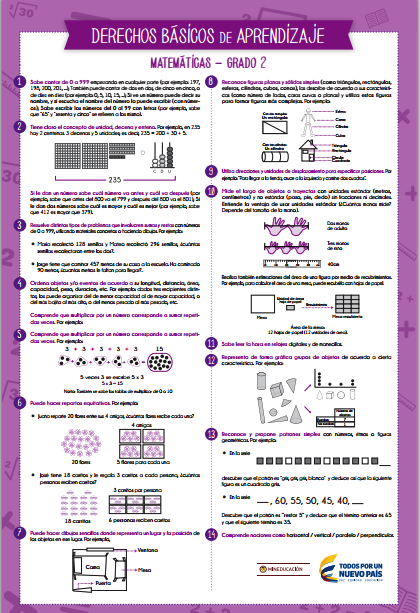 ¿Qué puedo hacer para que mejoren los niños?
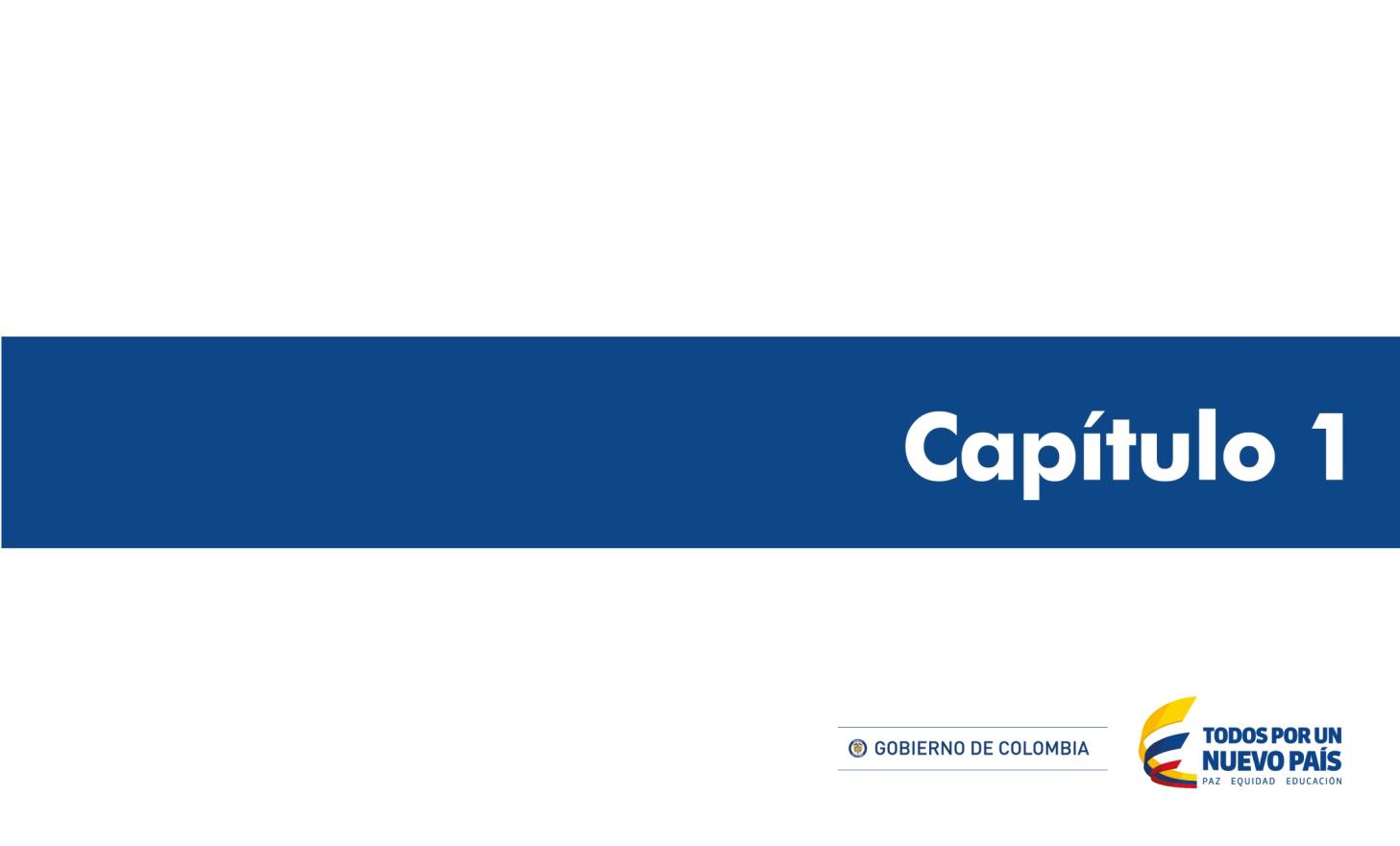 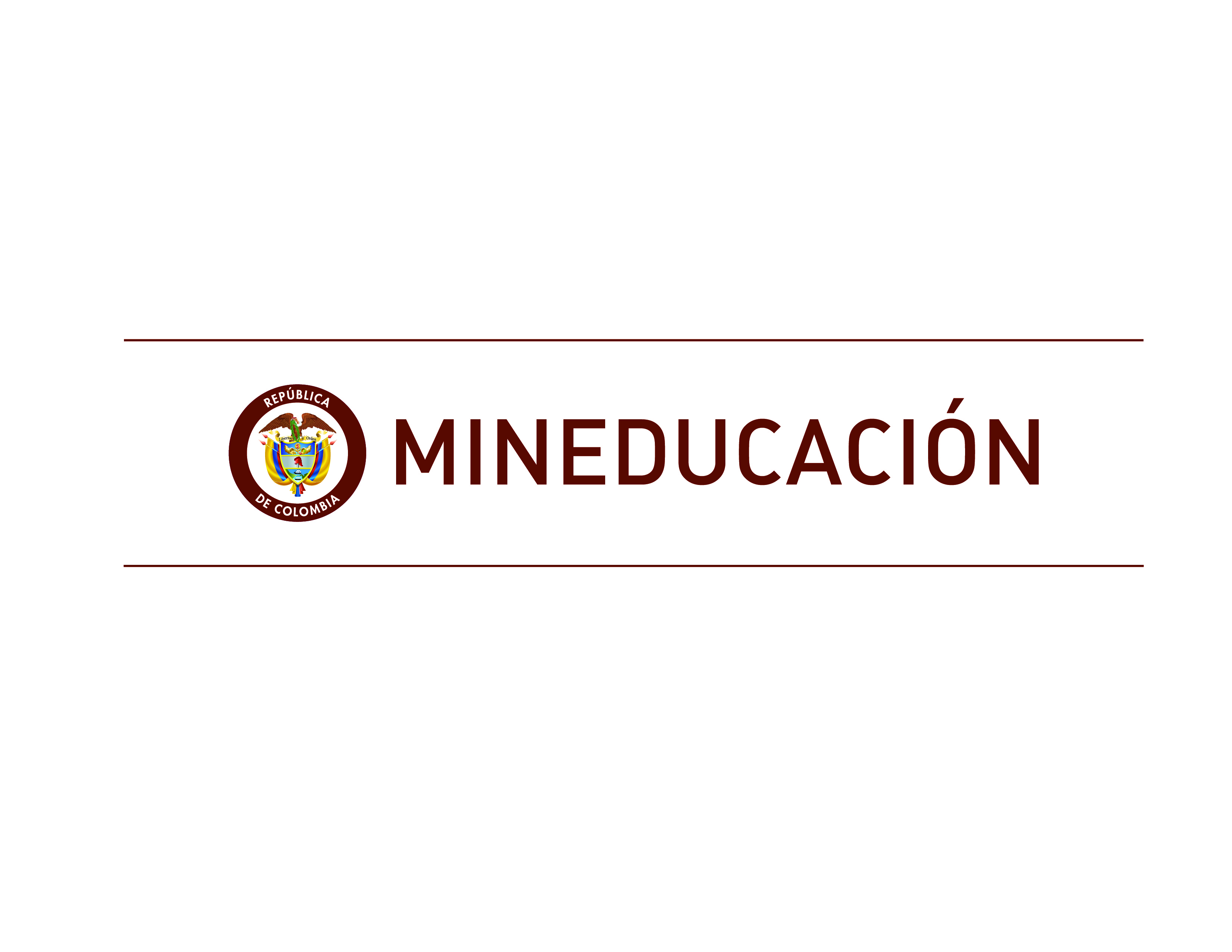 Excelencia Docente
Viceministerio de Educación Preescolar, Básica y Media
Primer Boletín
Día E de la Familia
Mes de la evaluación
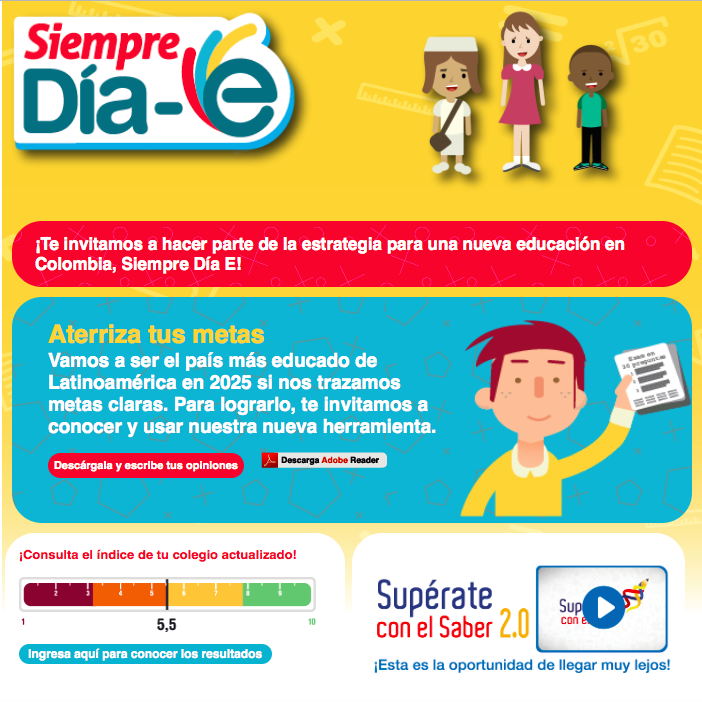 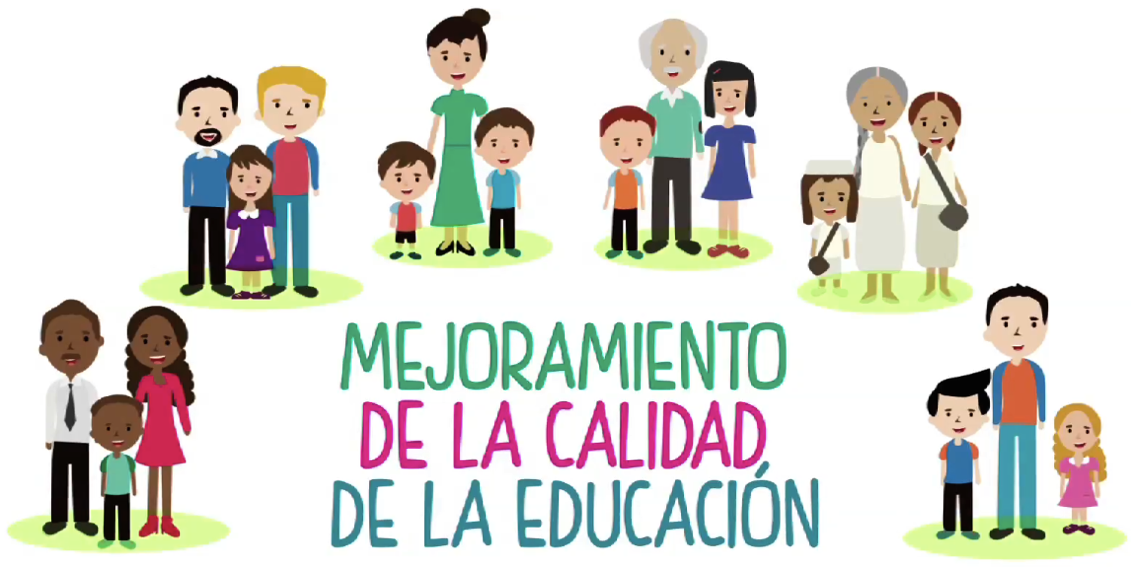 Mes de ambiente escolar
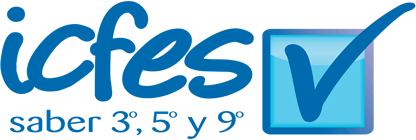 Mayo         Junio         Julio       Agosto       Septiembre       Octubre       Noviembre       Diciembre
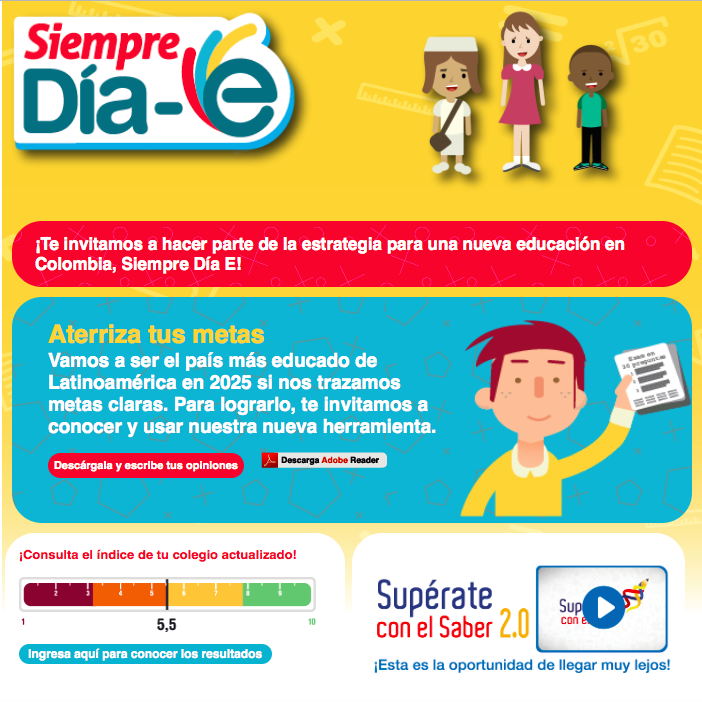 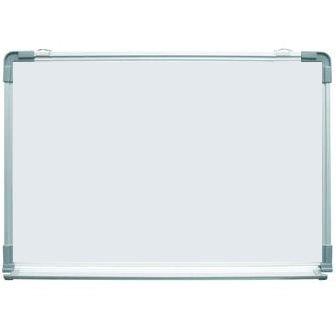 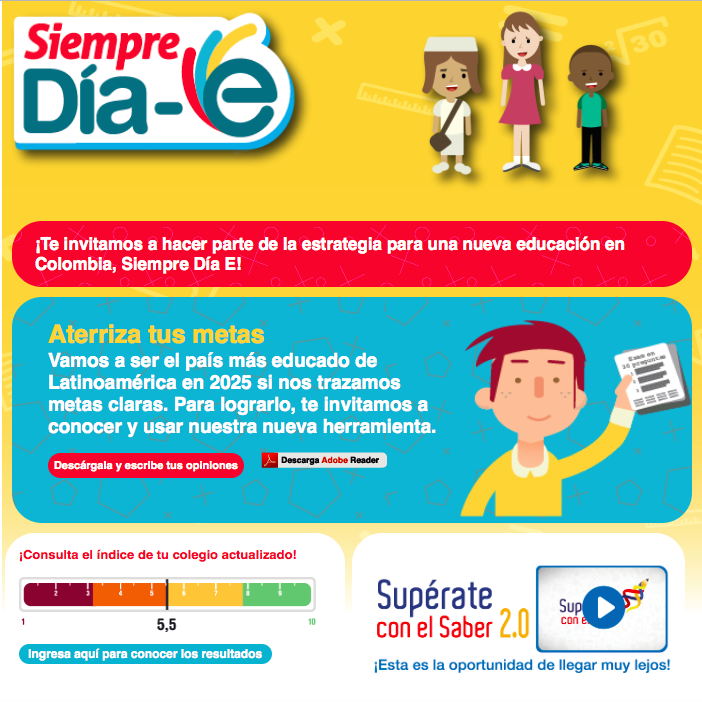 DBAs
Kit de mejoramiento
Mes de prácticas de aula
Los aguinaldos del Saber
Siempre Día E
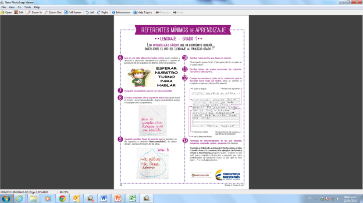 Aterrizando metas
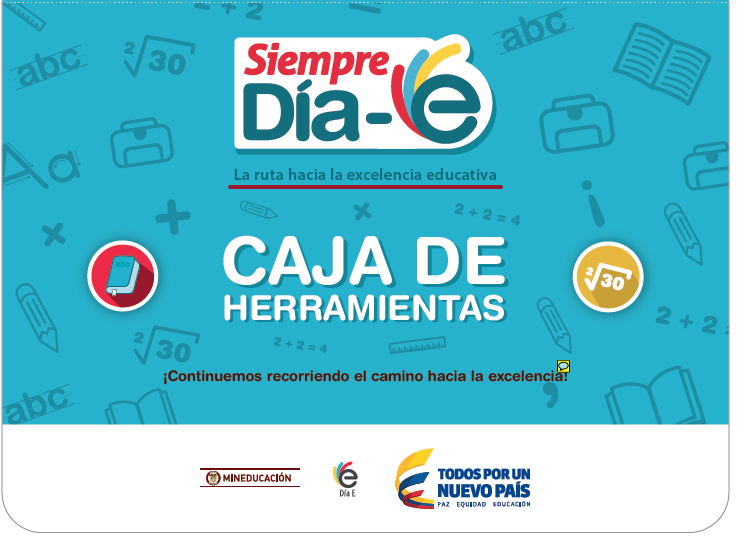 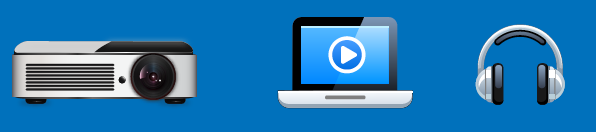 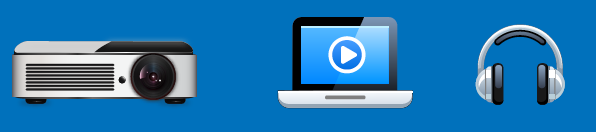 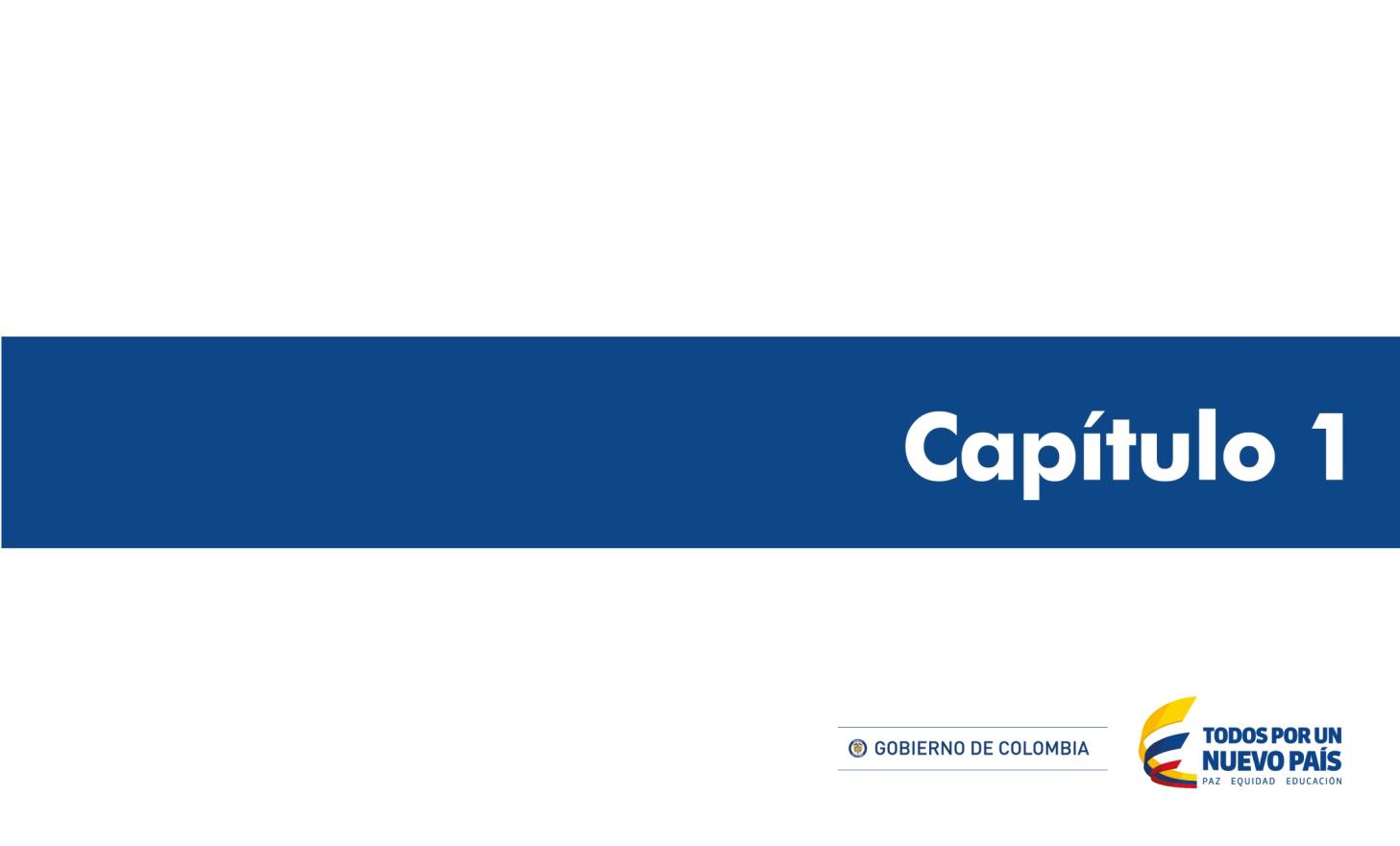 CONCURSO MENSUAL RECOCIMIENTO USO MATERIAL VIRTUAL
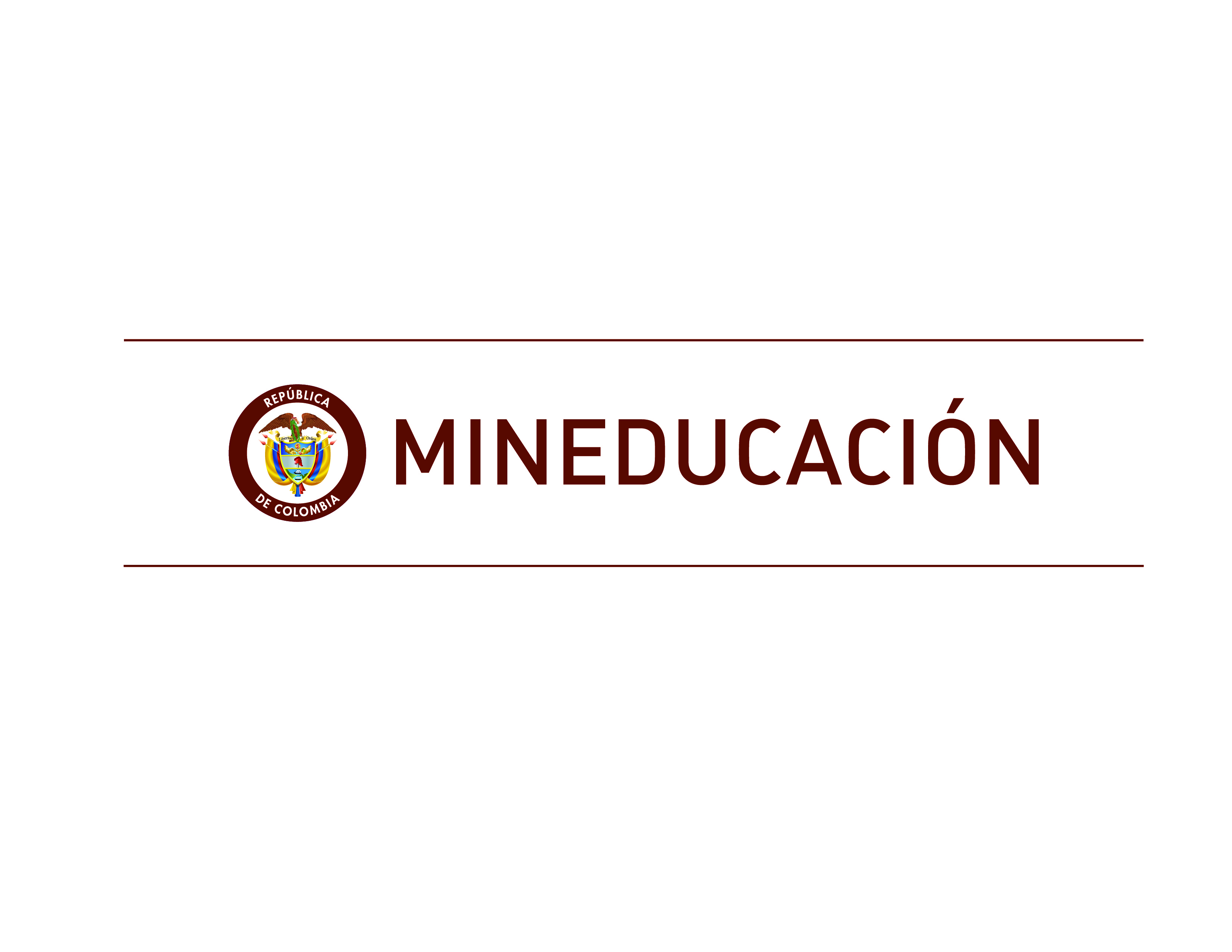 4. Carrera Docente
Excelencia Docente
Viceministerio de Educación Preescolar, Básica y Media
Trabajamos por fortalecer cada vez más los procesos asociados a su carrera docente
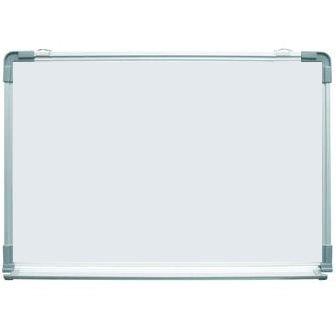 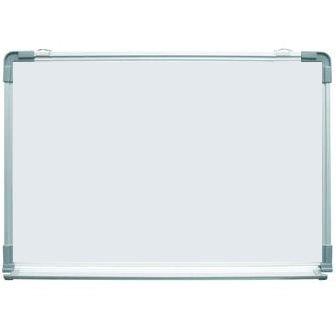 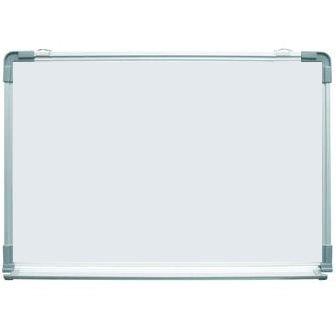 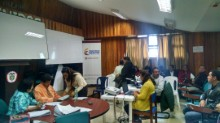 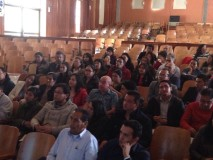 Inducción a nuevos maestros
Audiencias públicas
Evaluación
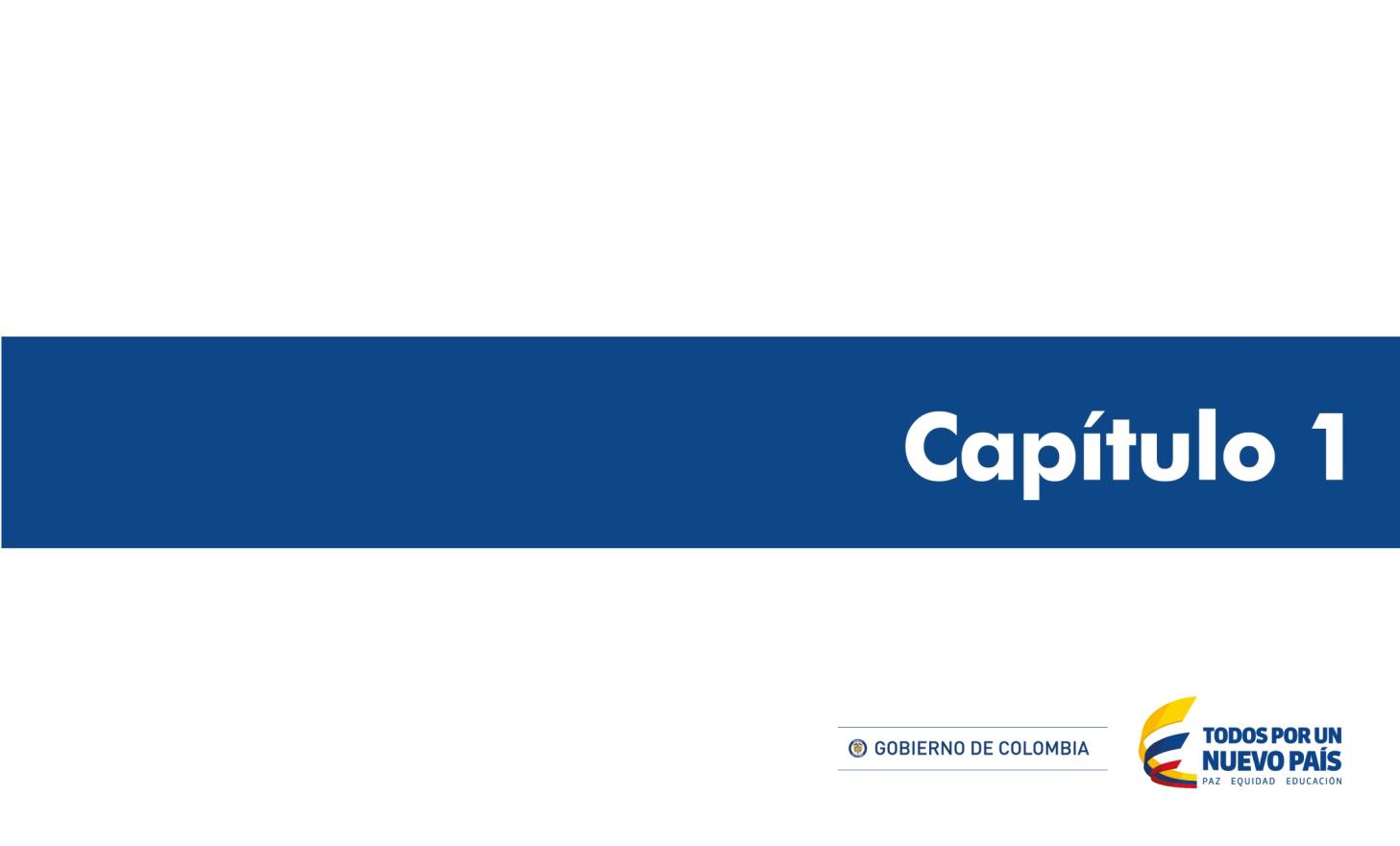 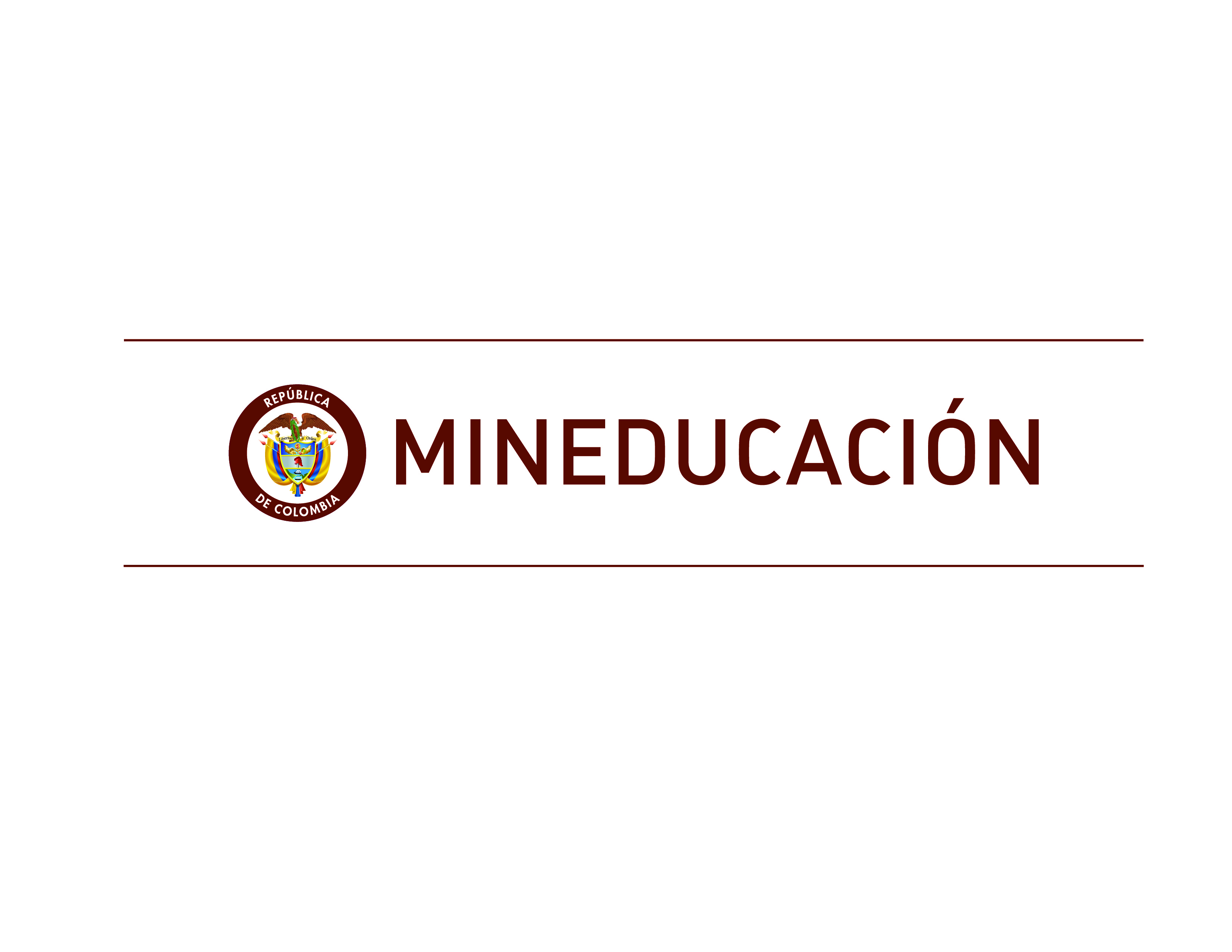 5. Rol del Secretario de Educación
Excelencia Docente
Viceministerio de Educación Preescolar, Básica y Media
Alineación 
MEN
Desarrollar nuevas iniciativas de reconocimiento a los docentes
Apoyar los Talleres Regionales y hacer seguimiento a compromisos adquiridos
2
3
1
4
Fomentar las iniciativas de formación docente articuladas con el MEN
Realizar sesiones de trabajo con docentes para la apropiación de programas como Incentivos a la Calidad y Siempre Día E
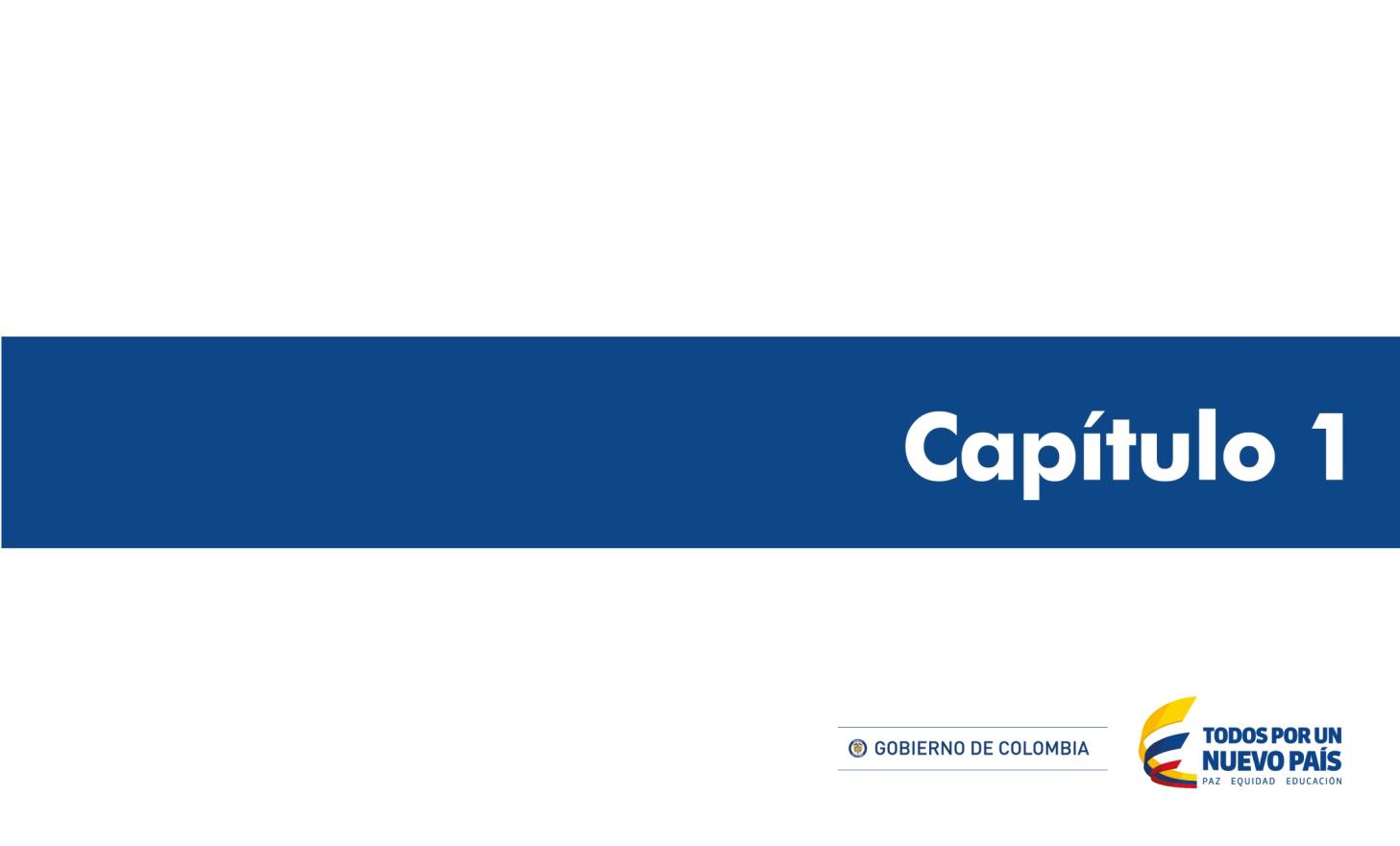 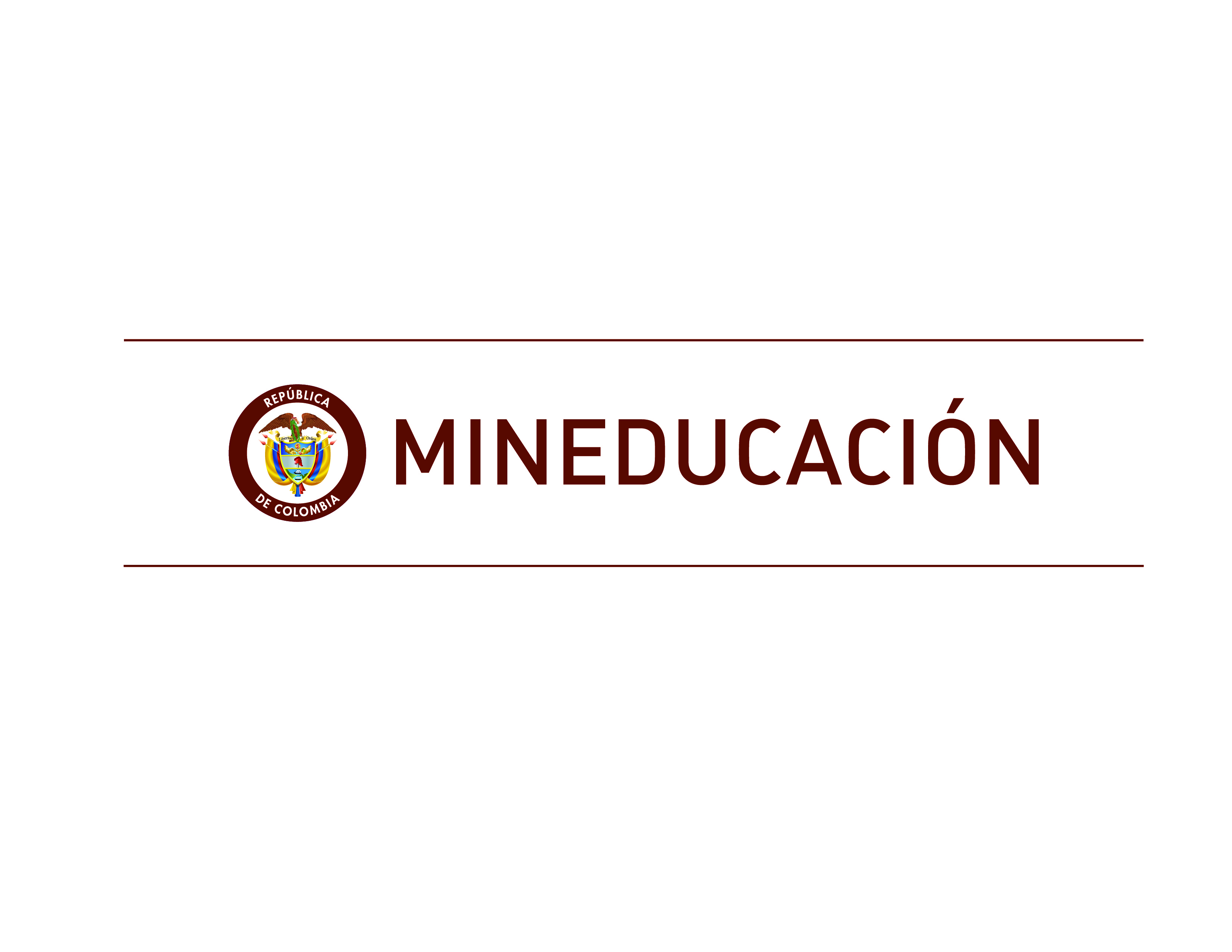 Excelencia Docente
Viceministerio de Educación Preescolar, Básica y Media
Servicio 
al docente
Realizar la inducción a nuevos docentes en su ETC
Orientar y acompañar el proceso de inducción en los colegios
4
2
3
1
Fortalecer las políticas de bienestar docente
Agilizar los procesos de nombramiento
5
Administrar la planta docente (vacantes)
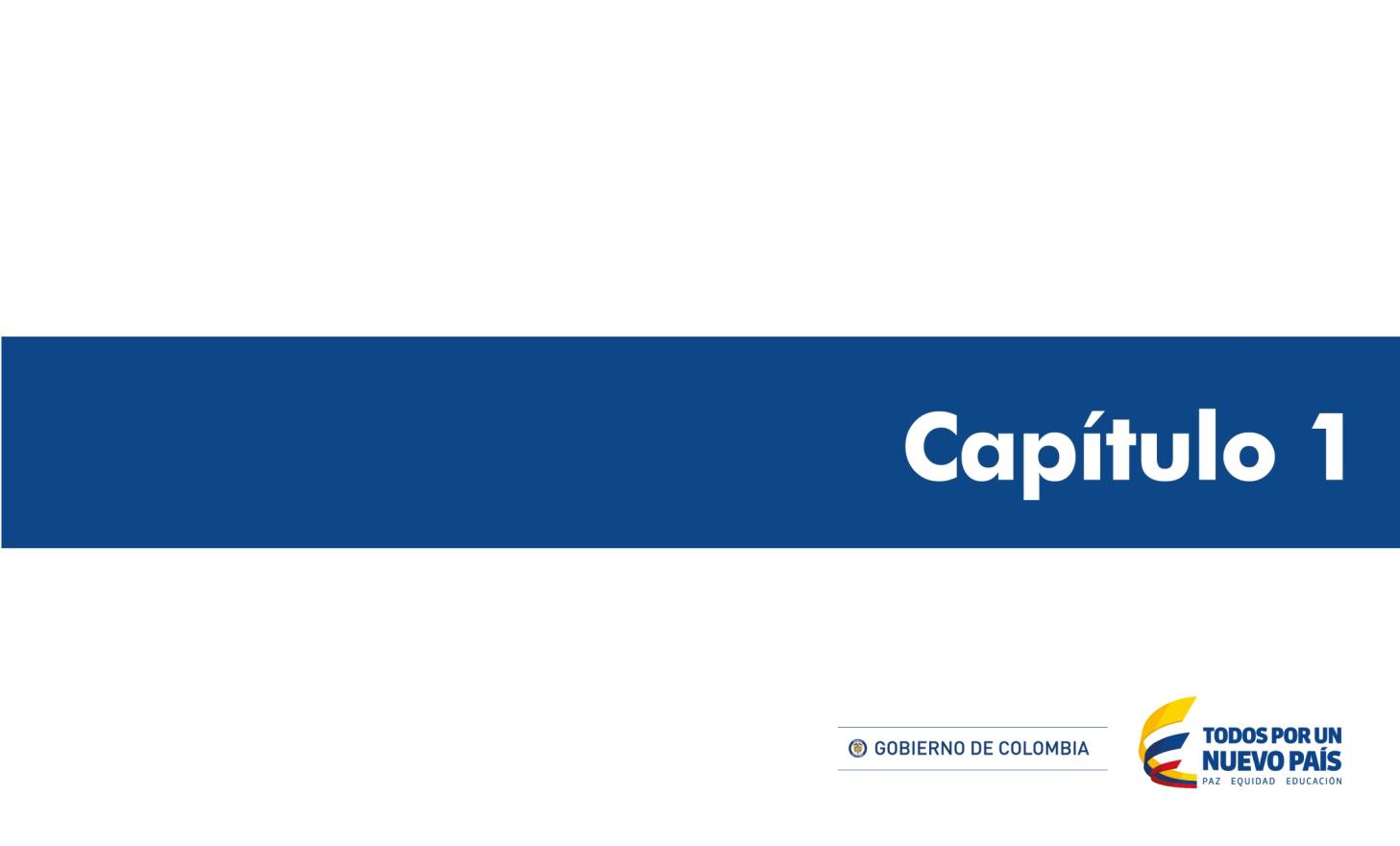 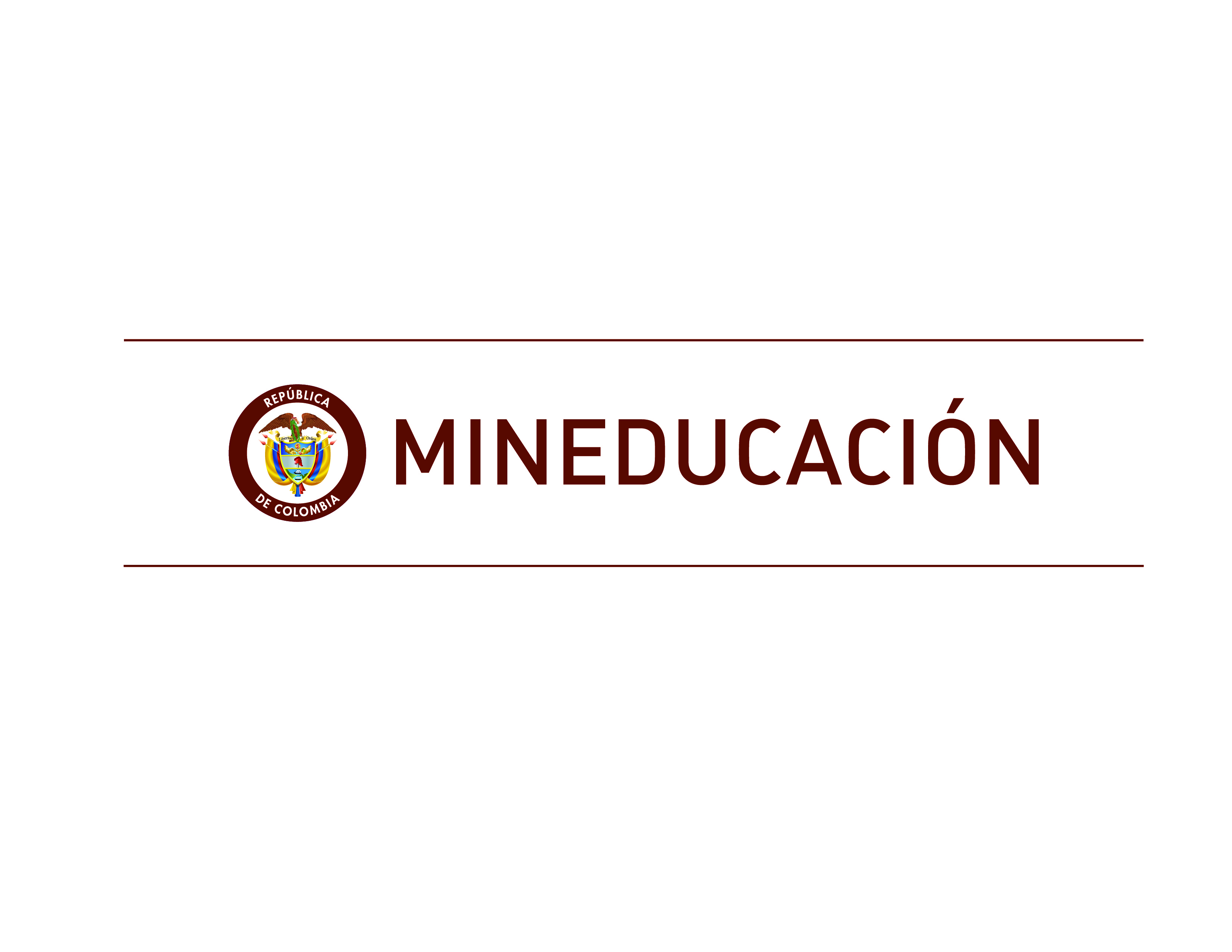 EXCELENCIA DOCENTE
Viceministerio de Educación Preescolar, Básica y Media
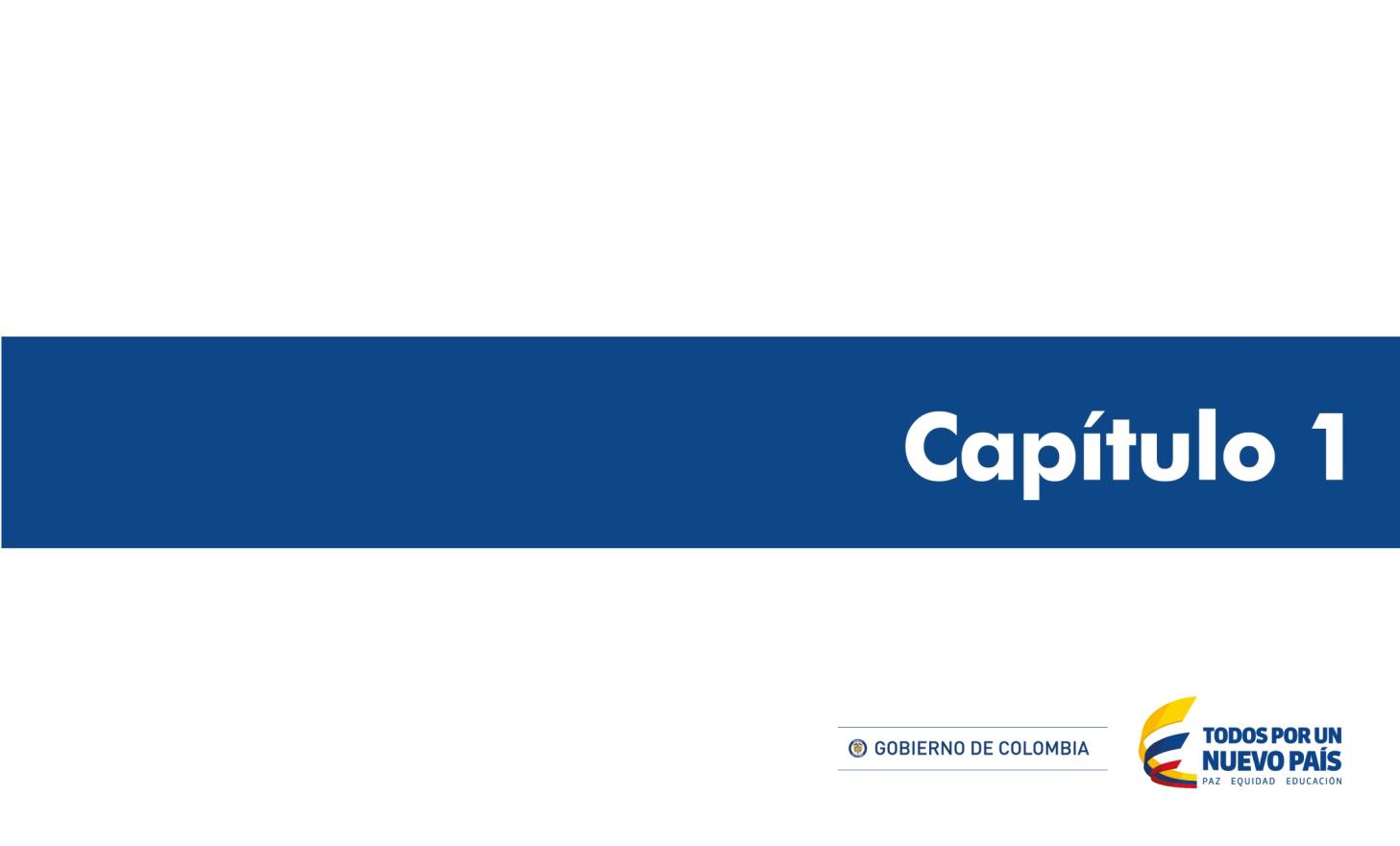 JULIO/2015
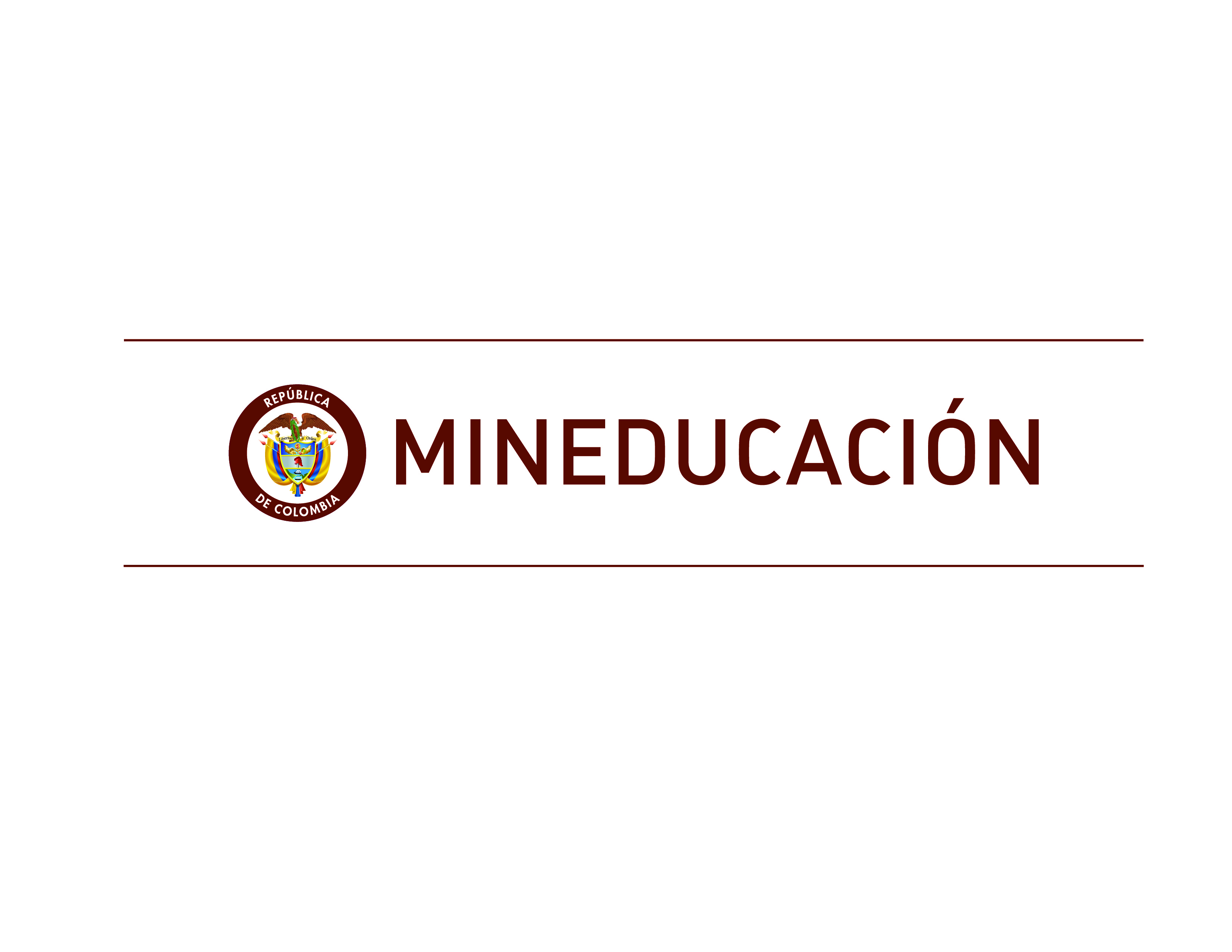